٦
الفصل
القياس:الطول والكتلة والسعة
اختبار الفصل
الفصل السادس
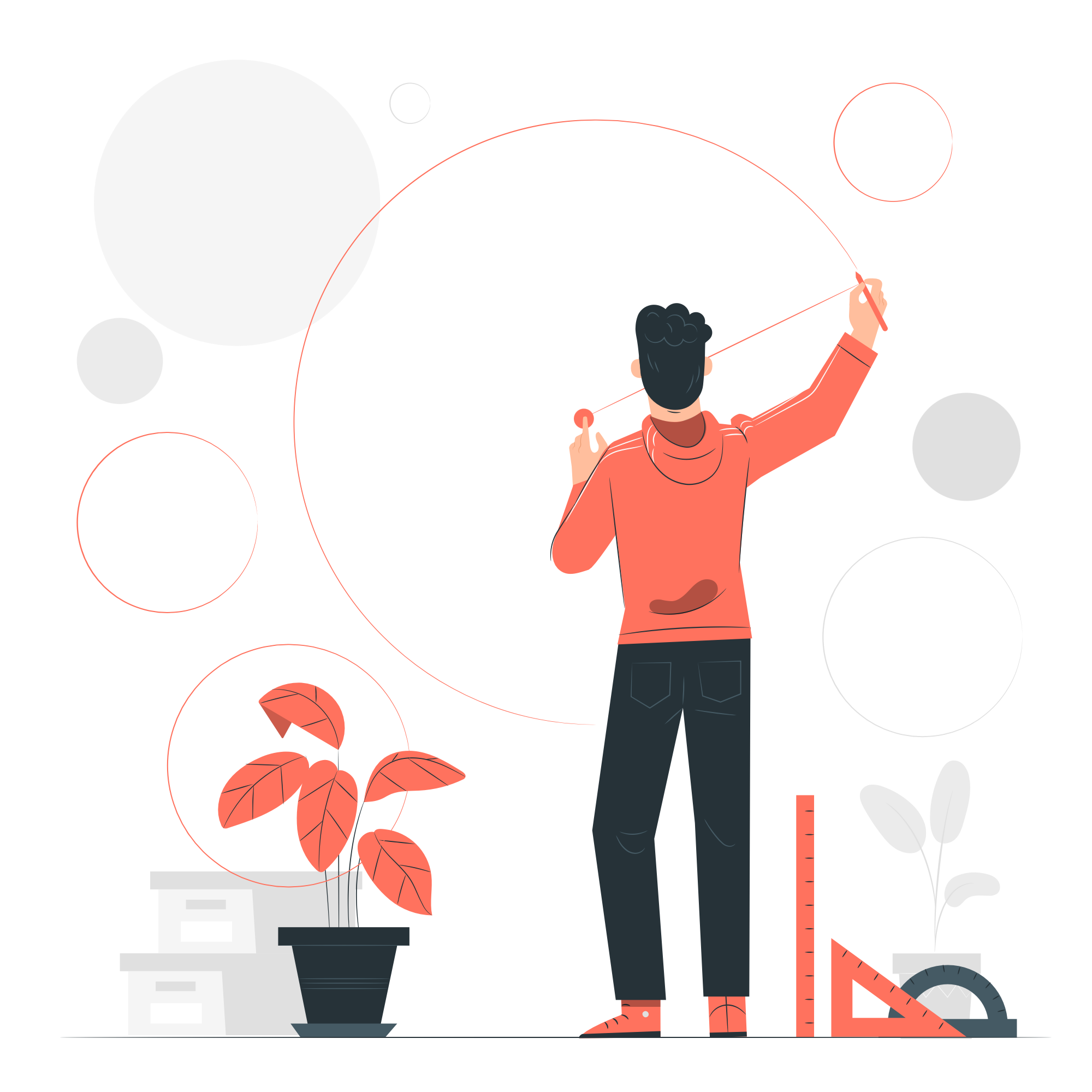 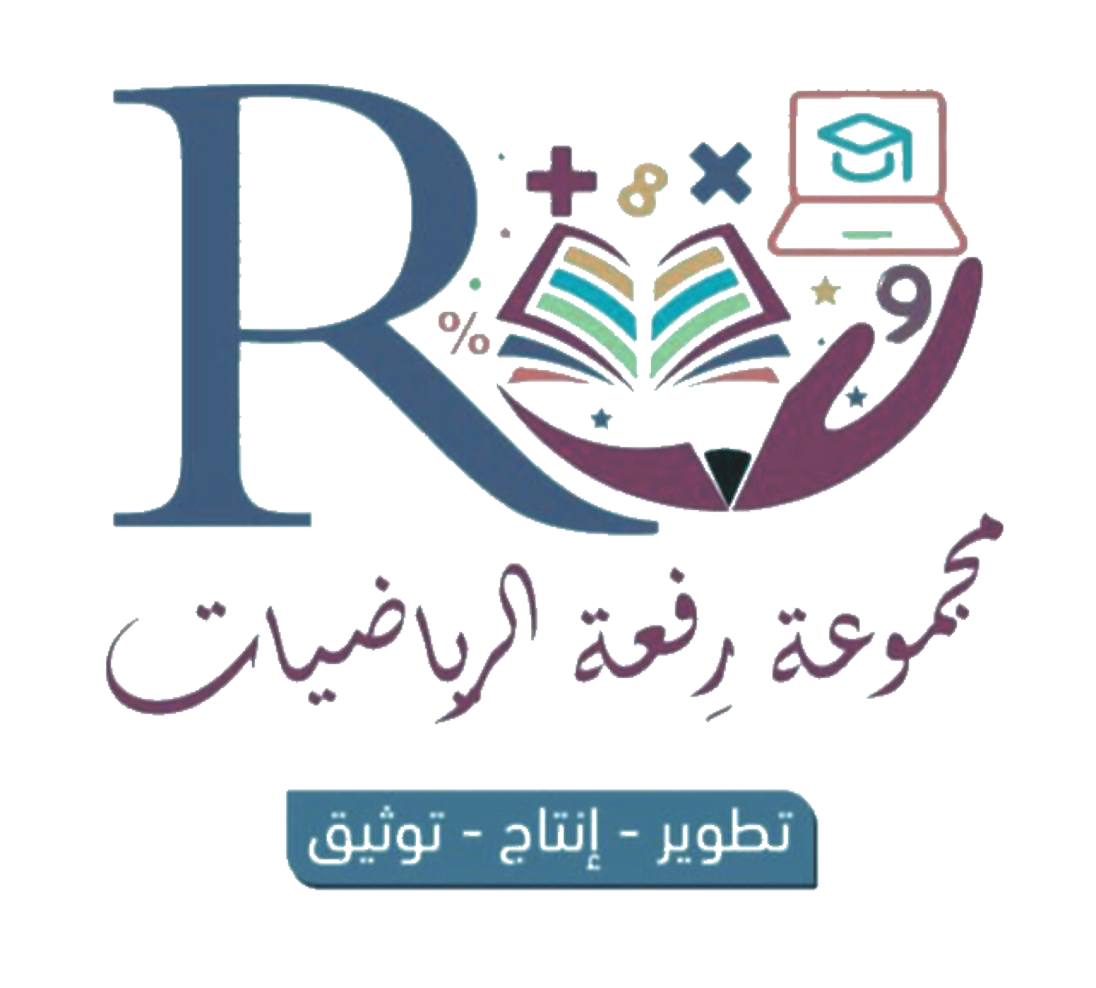 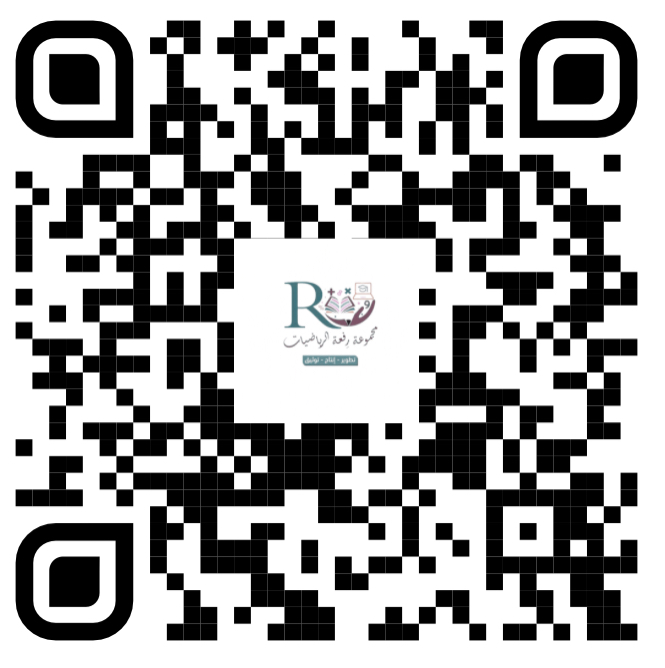 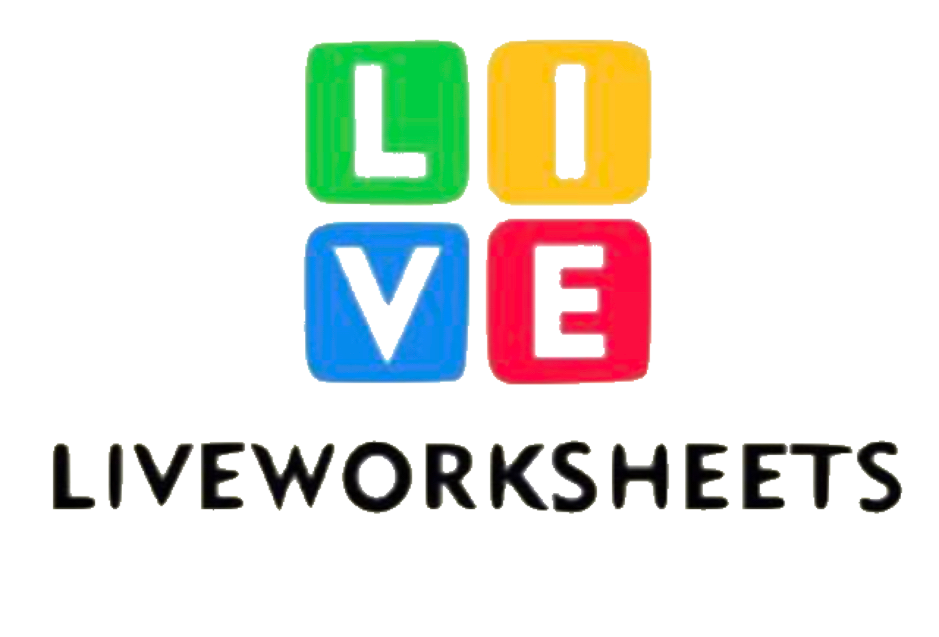 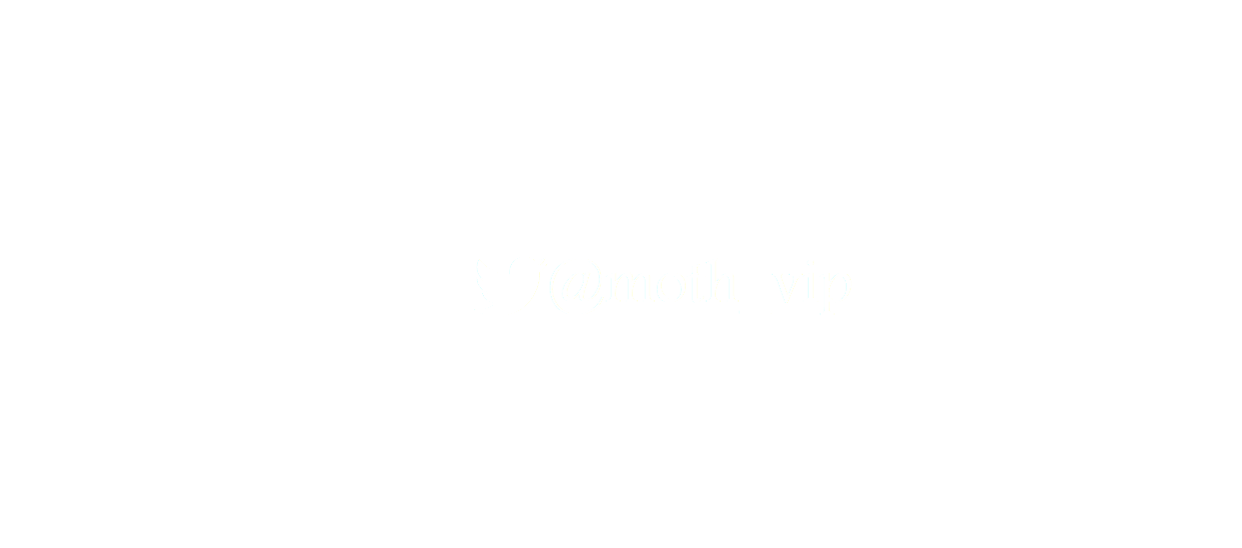 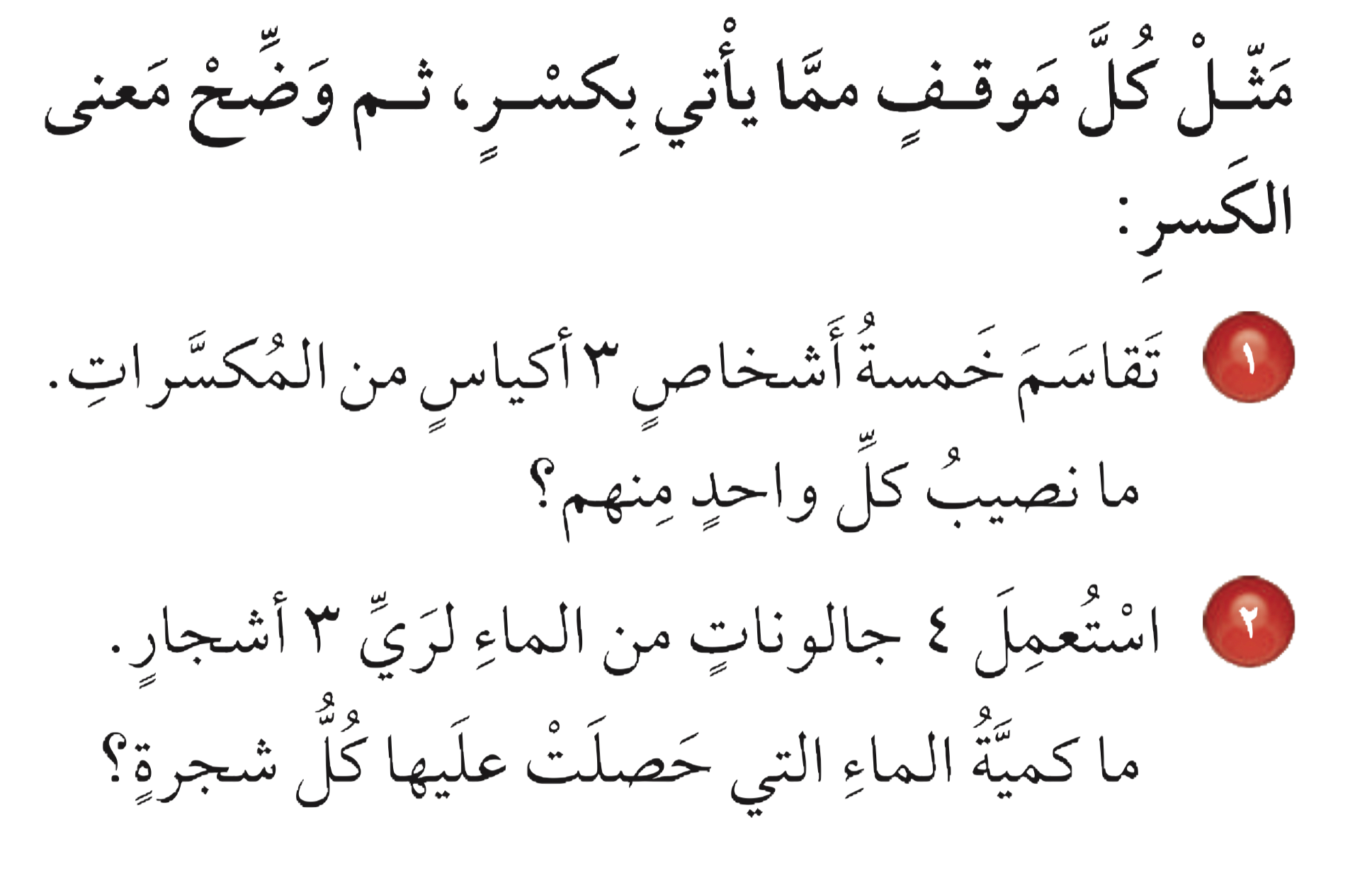 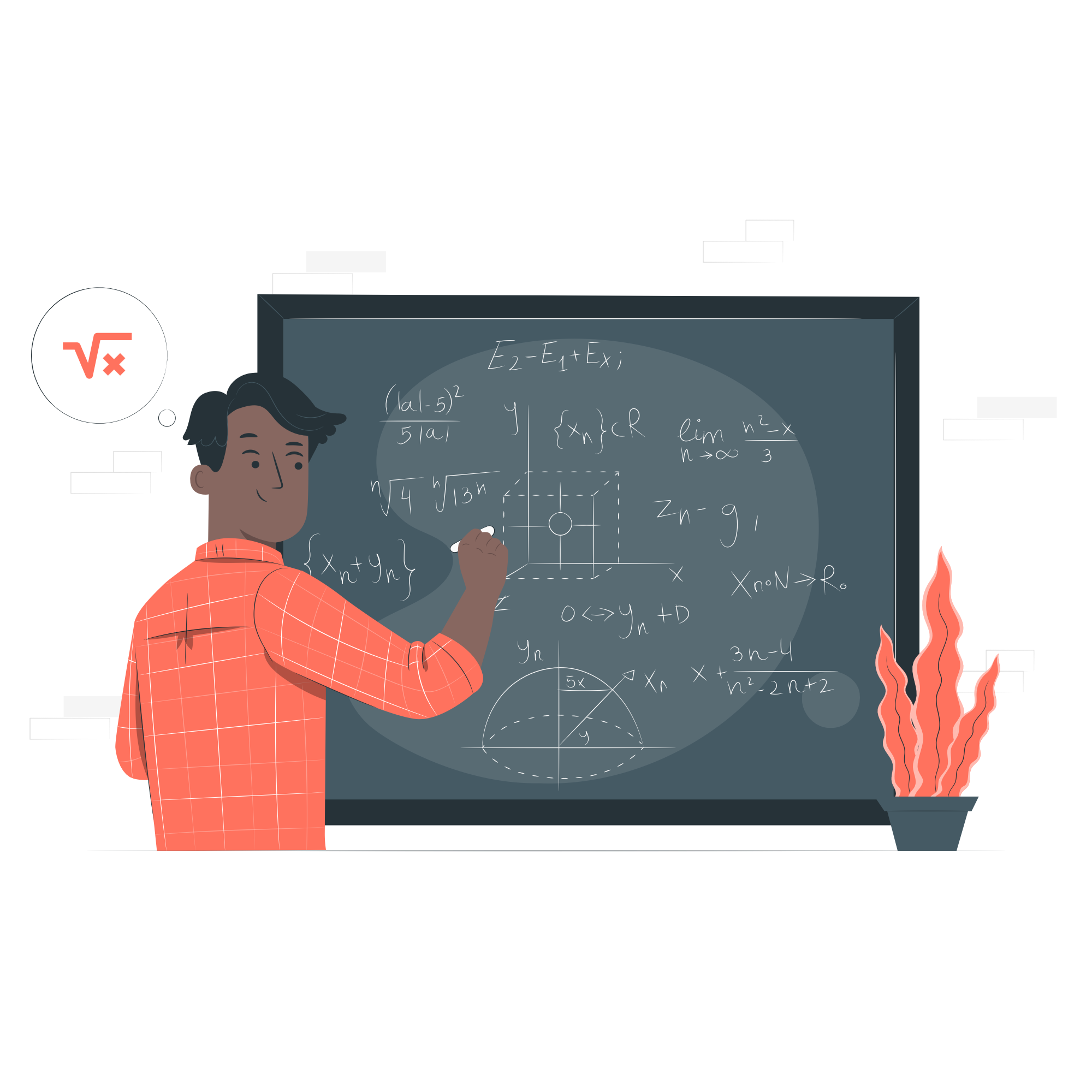 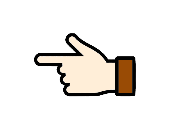 جالون
٣
٤
١
ـــــــــ
ـــــــــ
ـــــــــ
كيس
كمية الماء  =
نصيب كل منهم =
١
=
٥
٣
٣
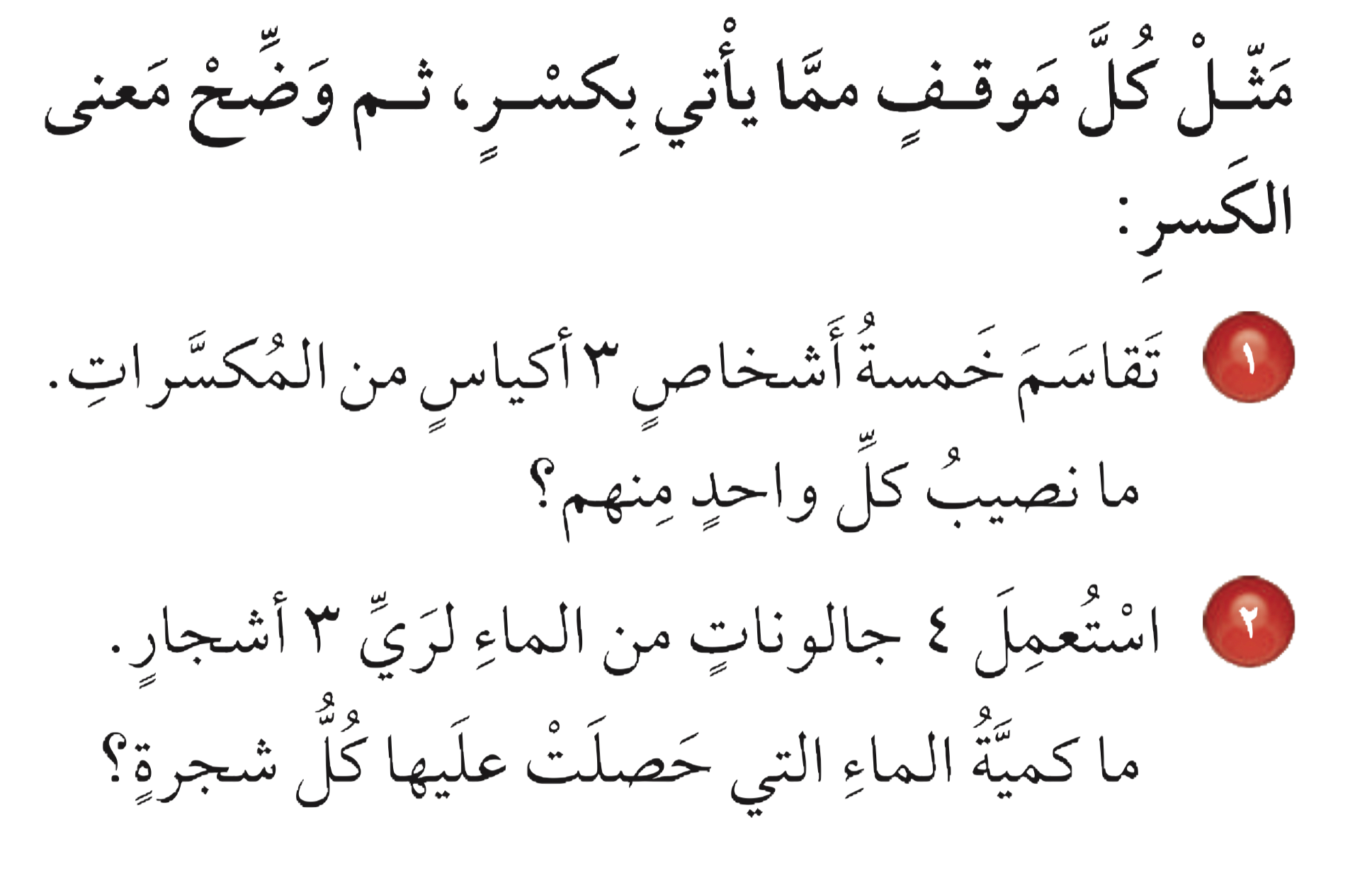 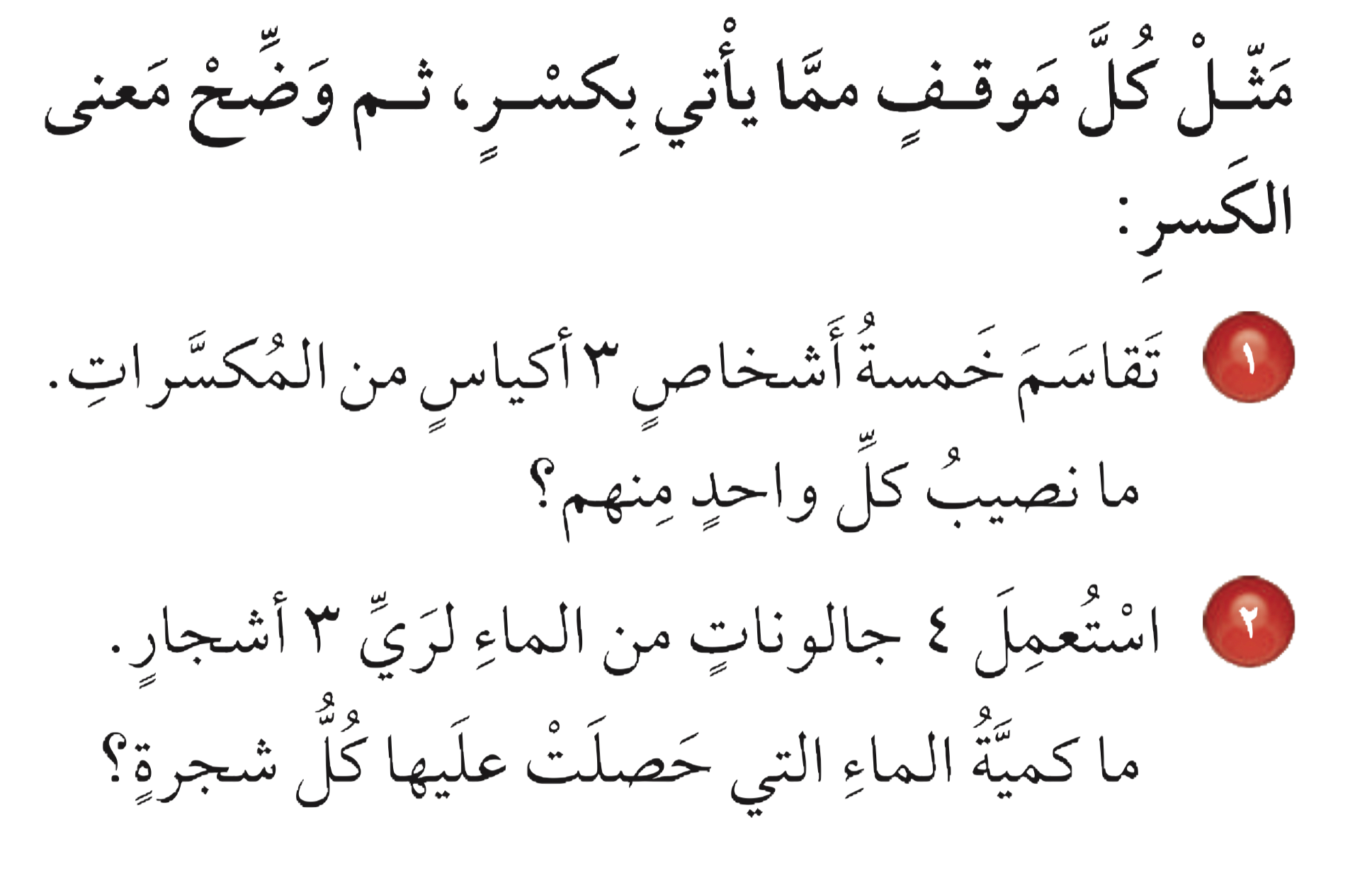 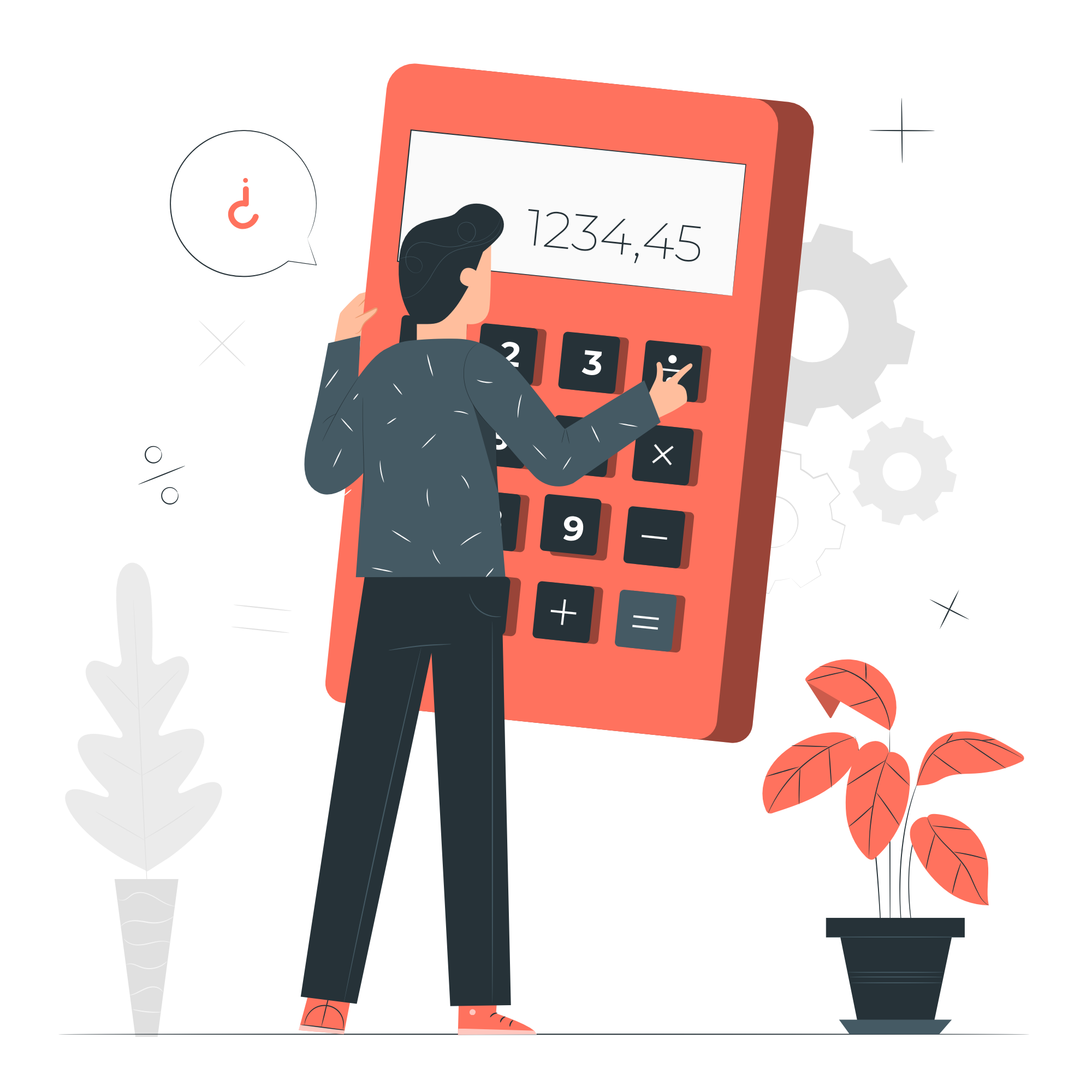 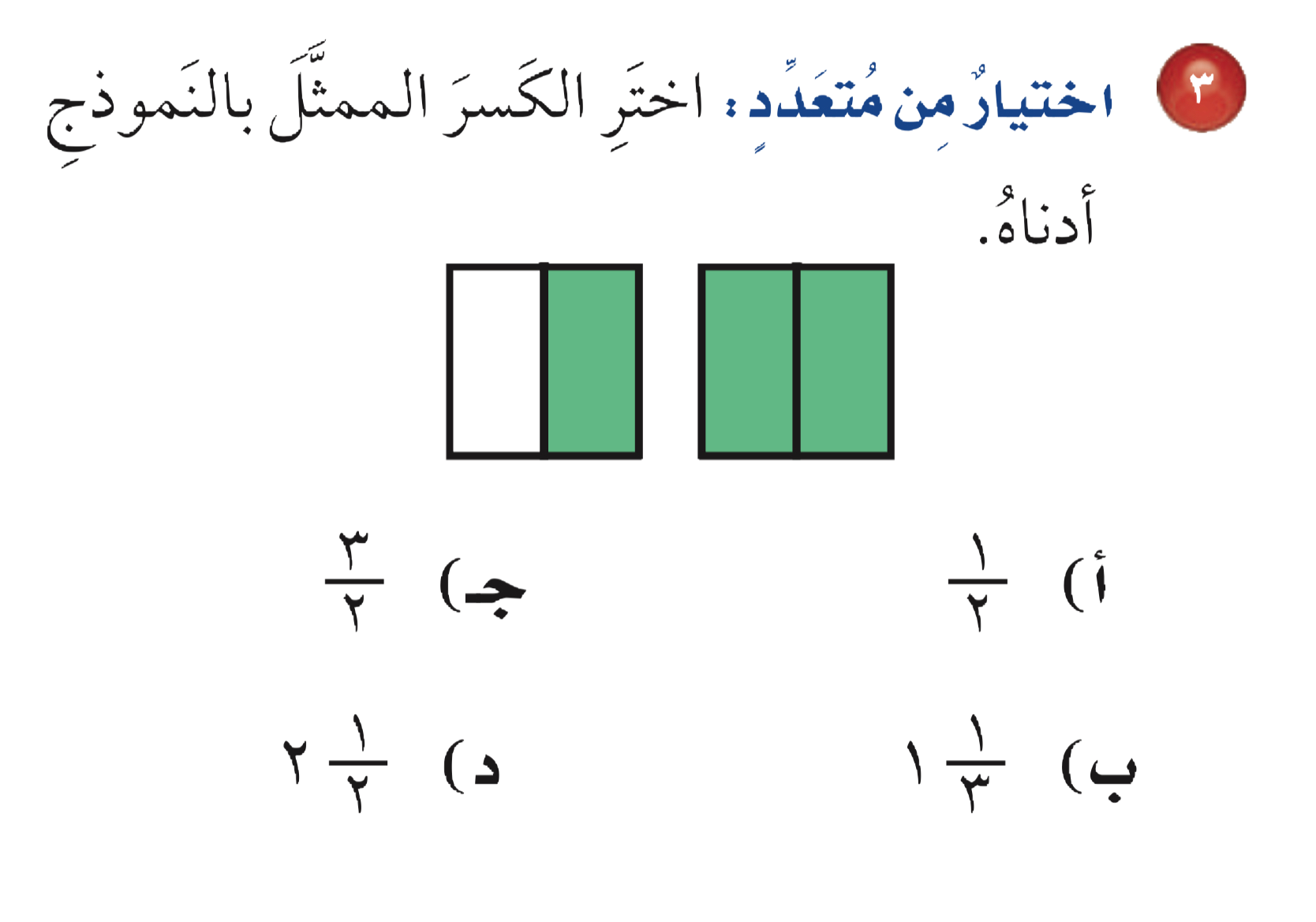 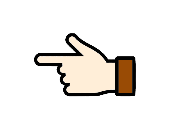 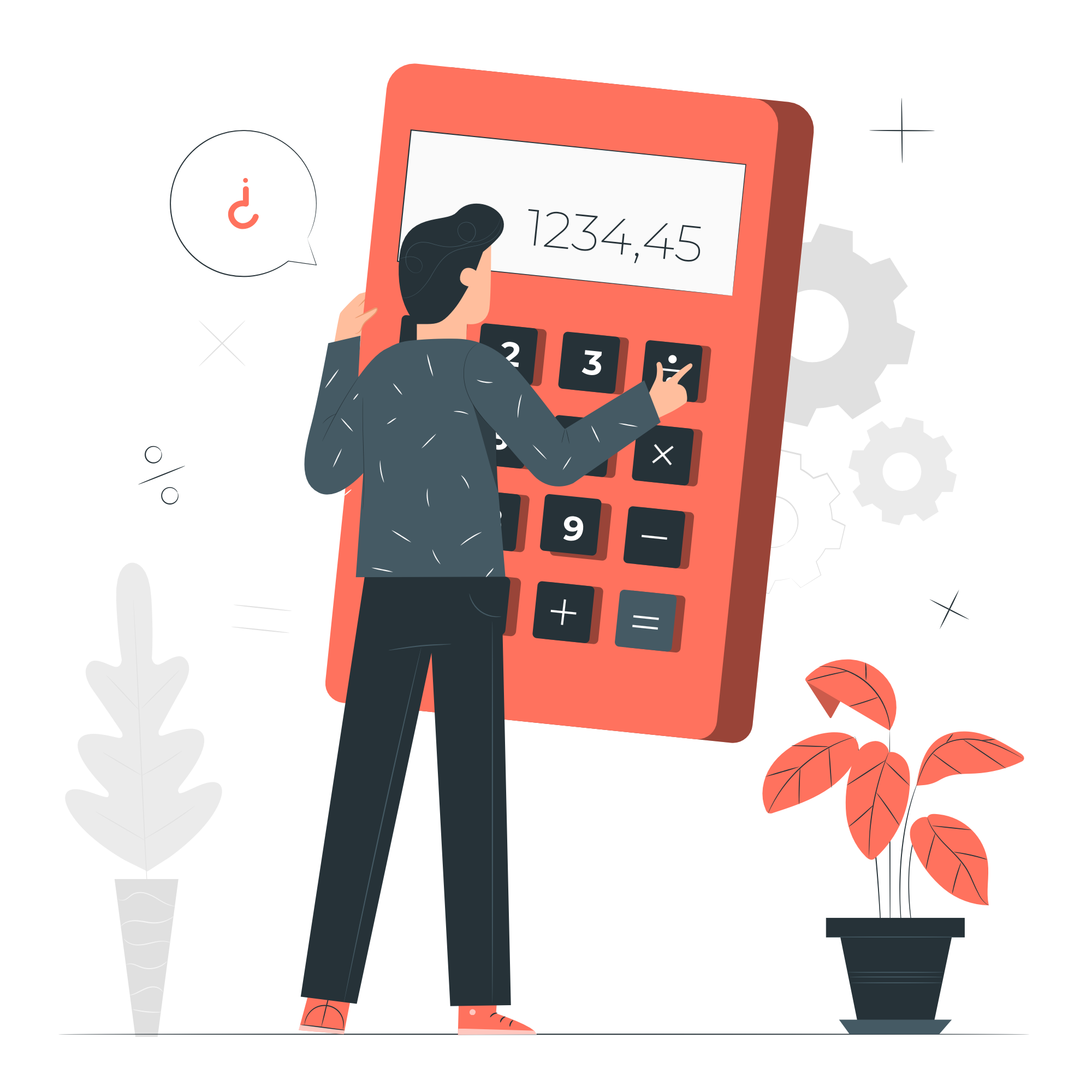 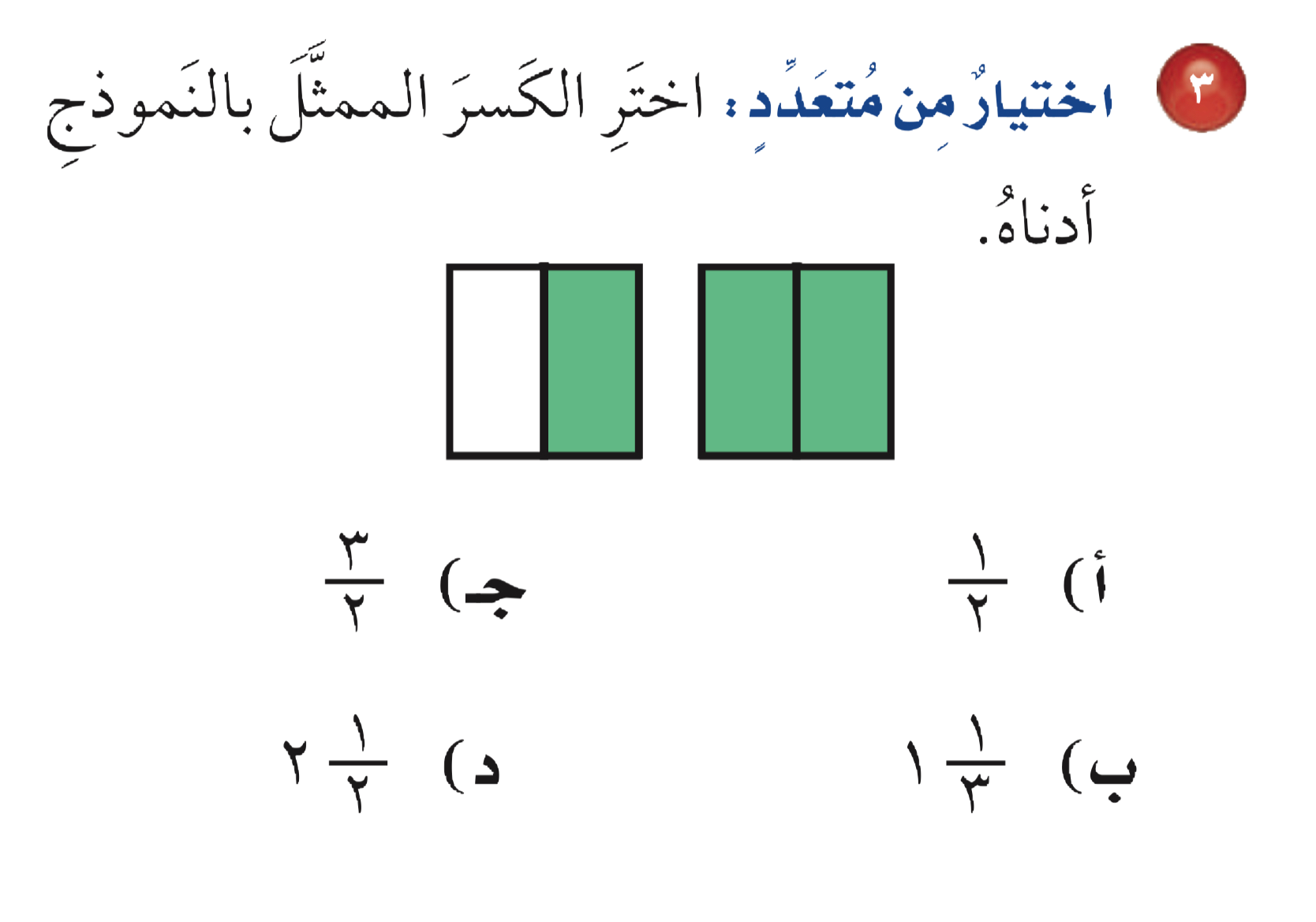 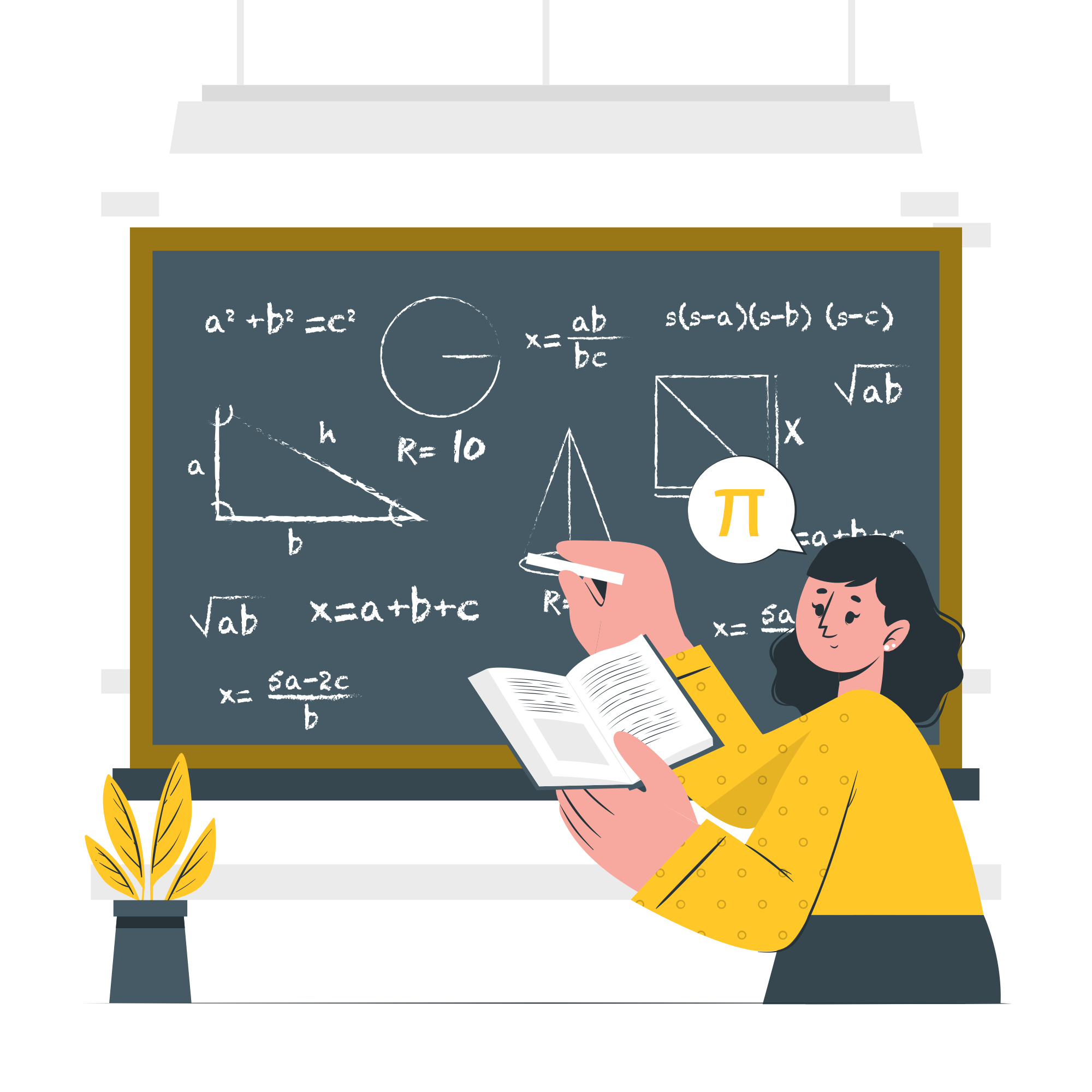 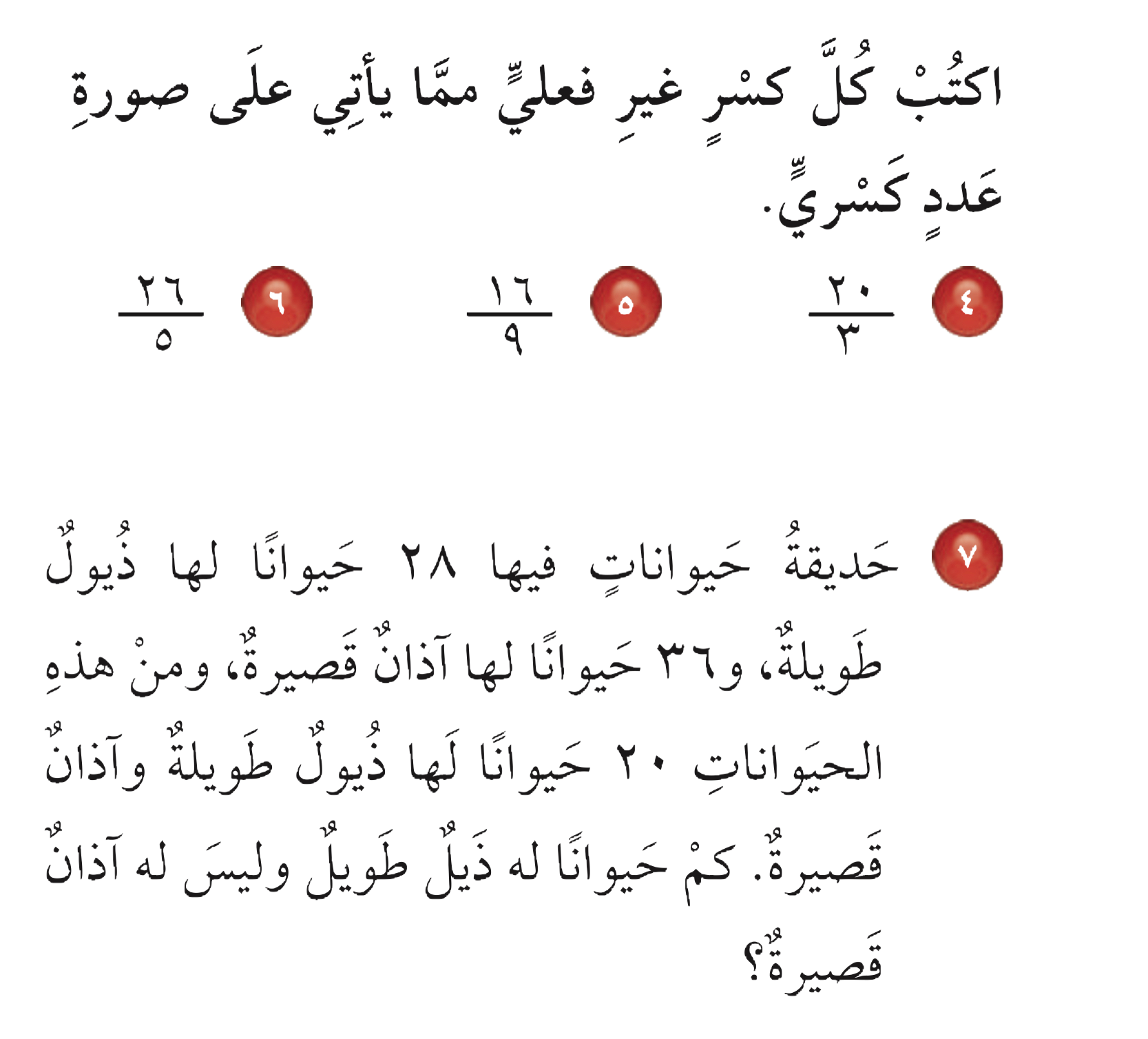 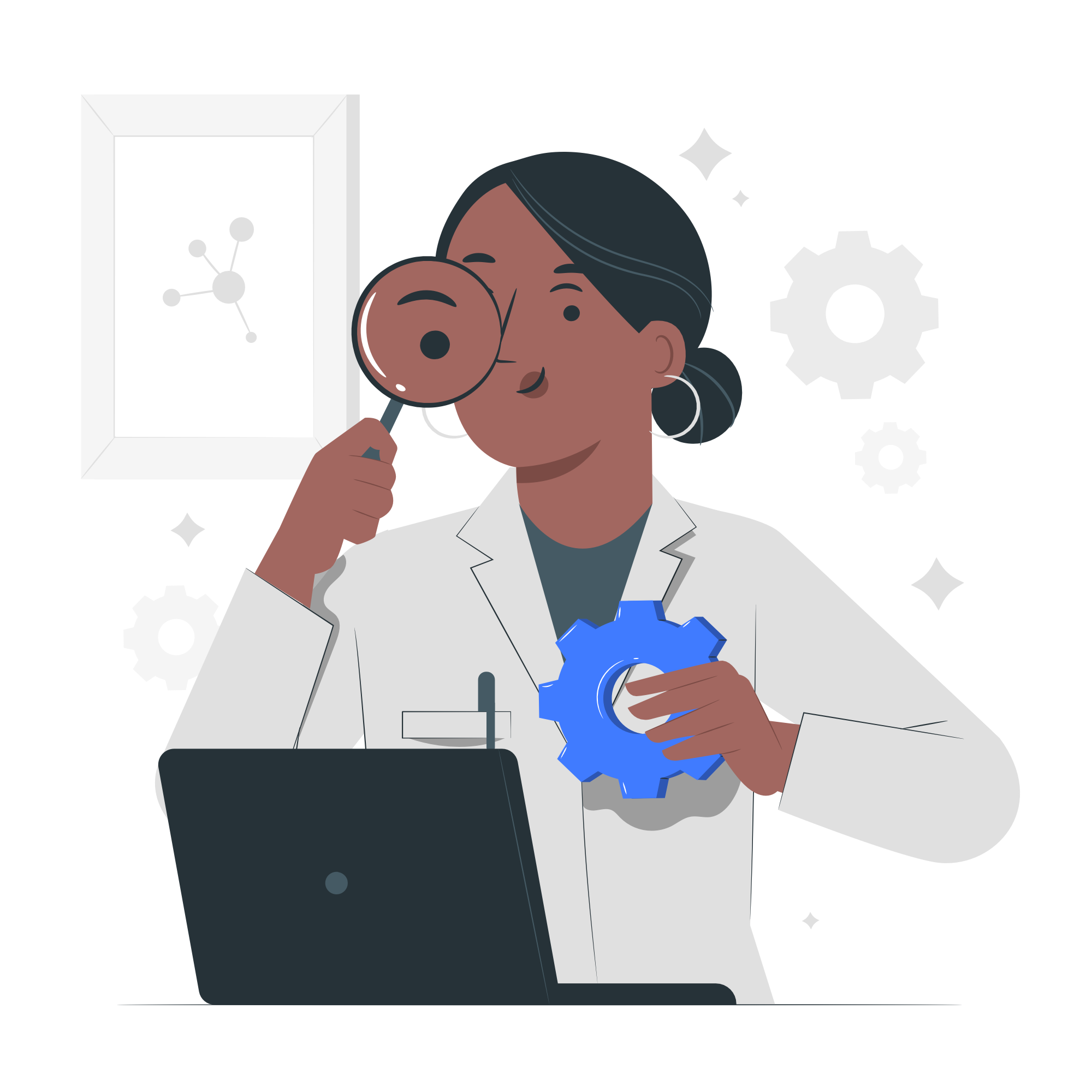 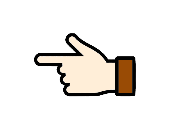 ١
٥
٦
٧
١
٢
١
٥
٦
=
=
=
٩
٥
٣
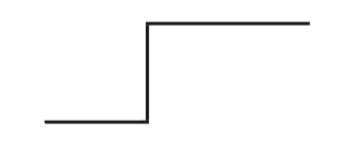 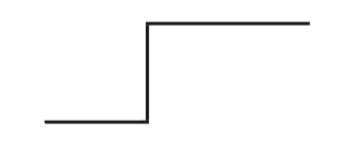 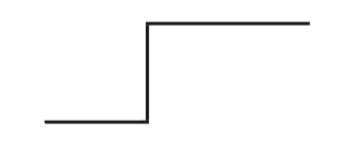 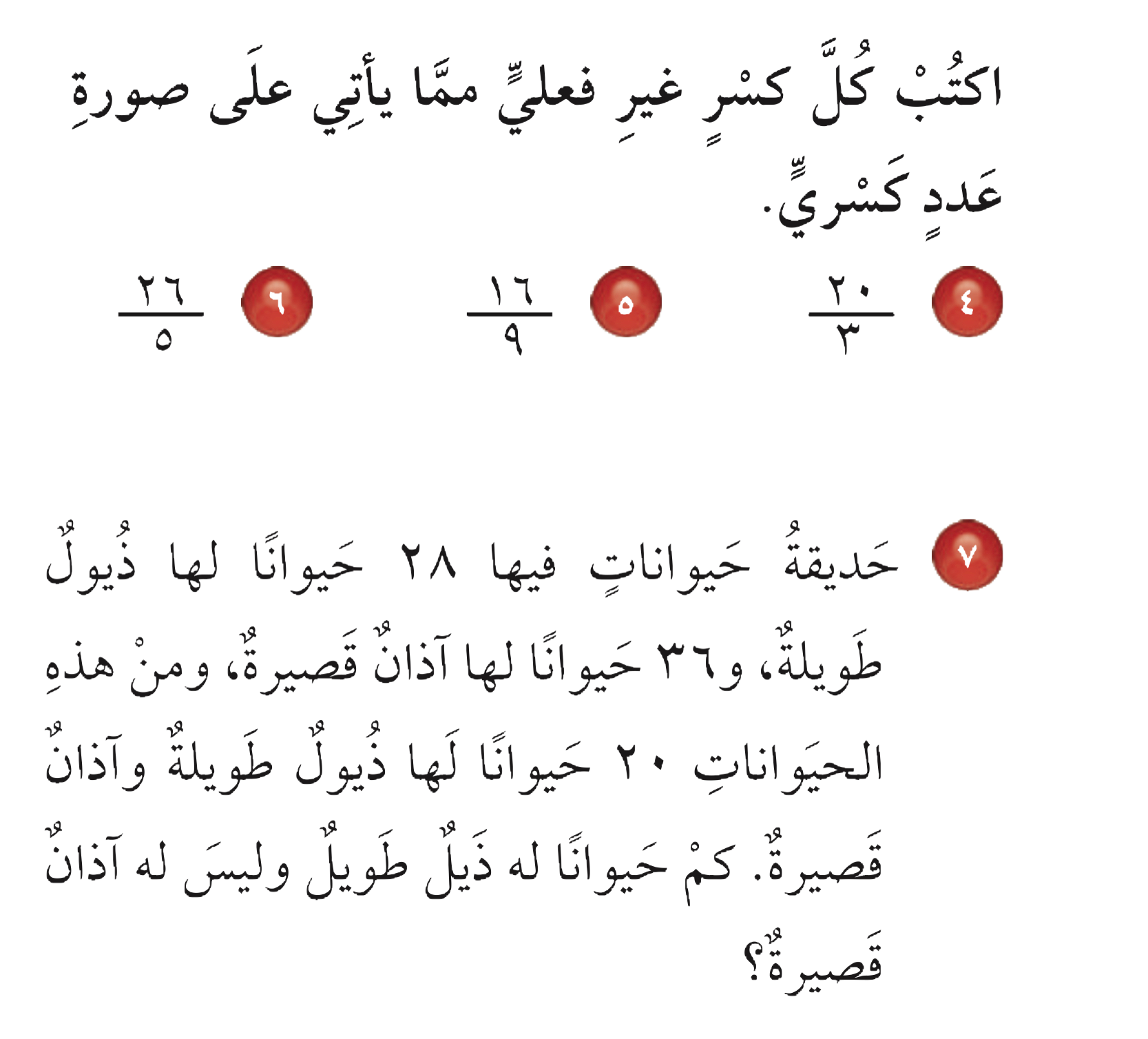 ٩
٥
٣
١٦
٢٦
٢٠
-
-
-
١٨
٢٥
٩
٧
١
٢
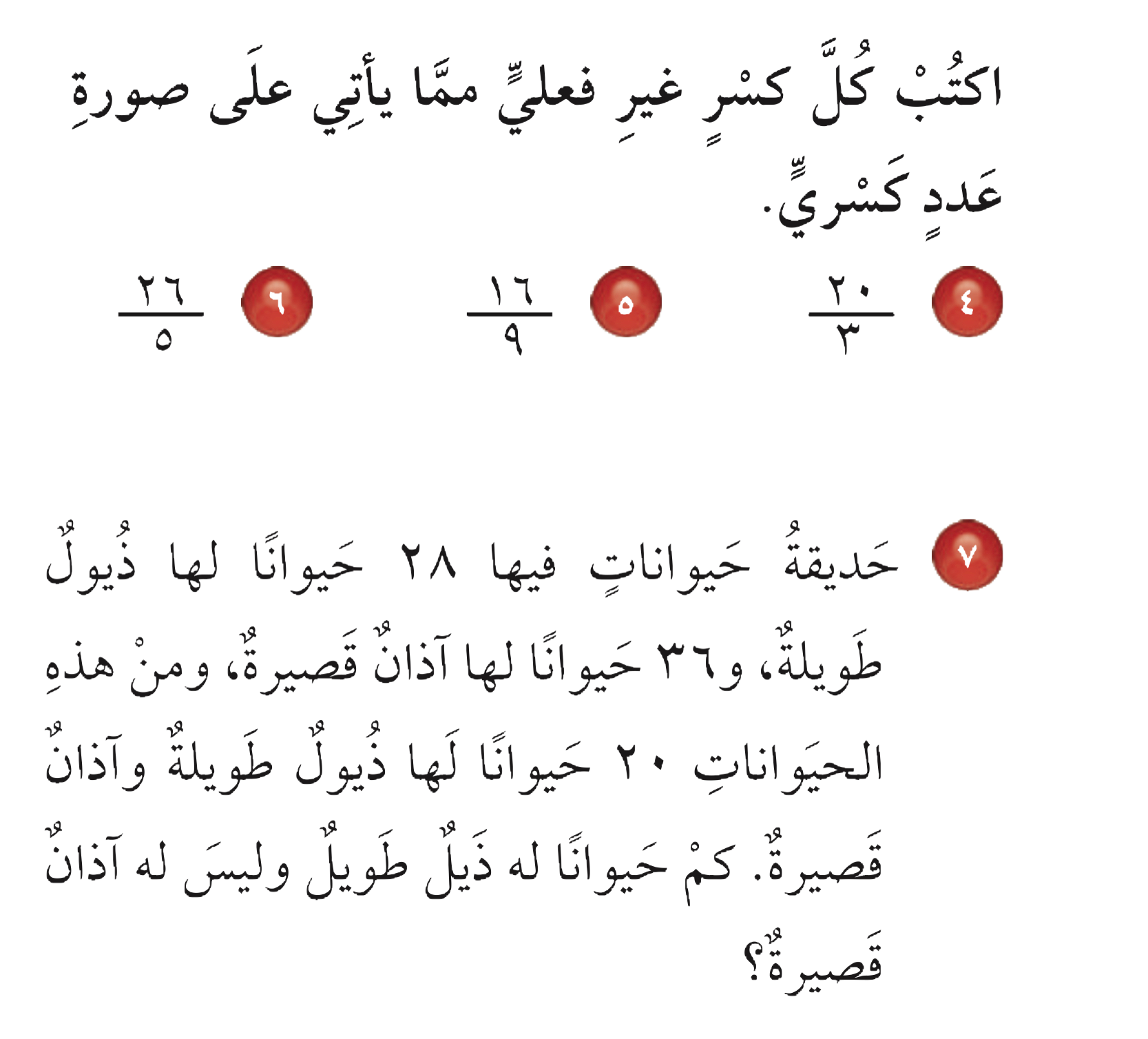 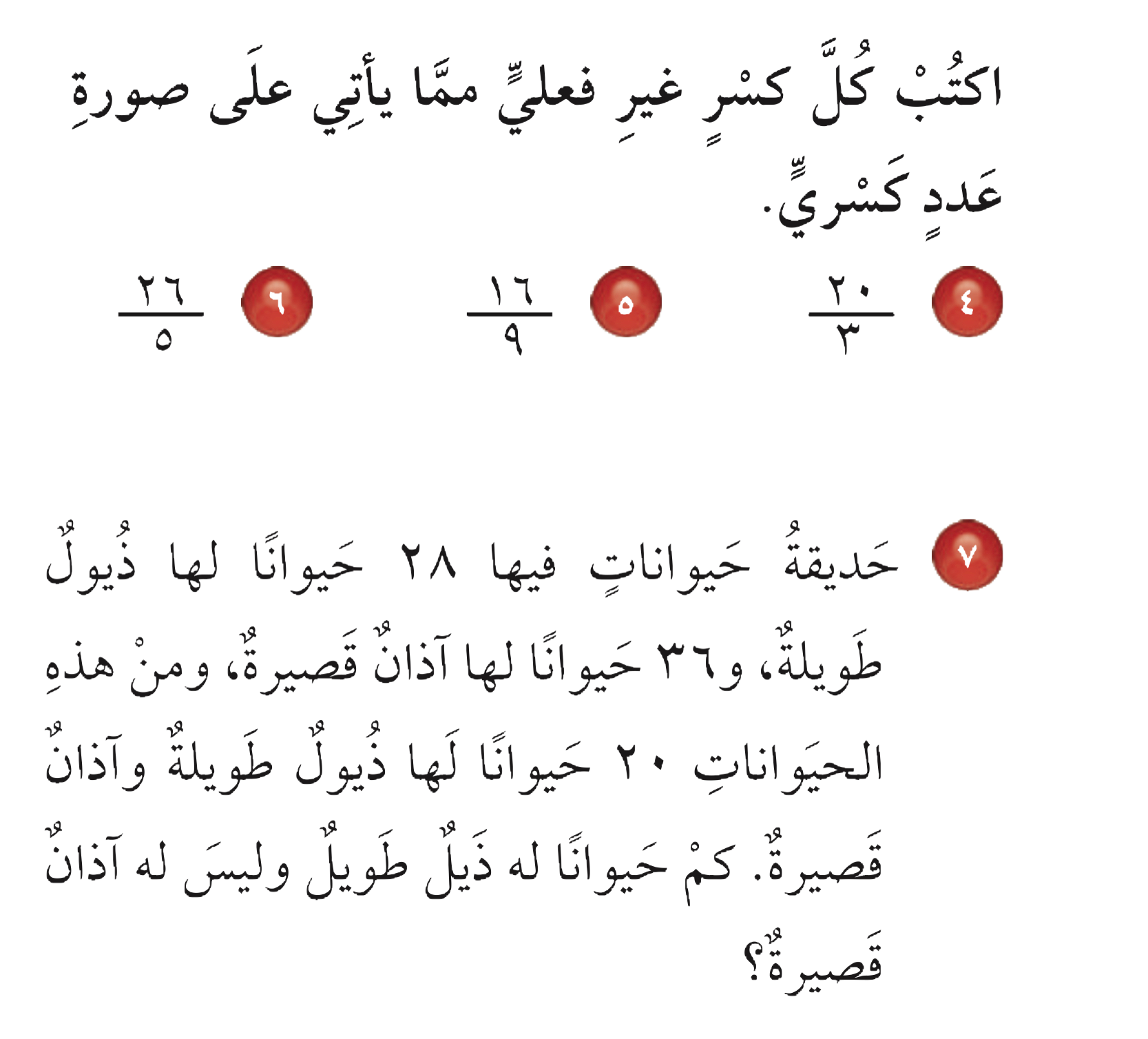 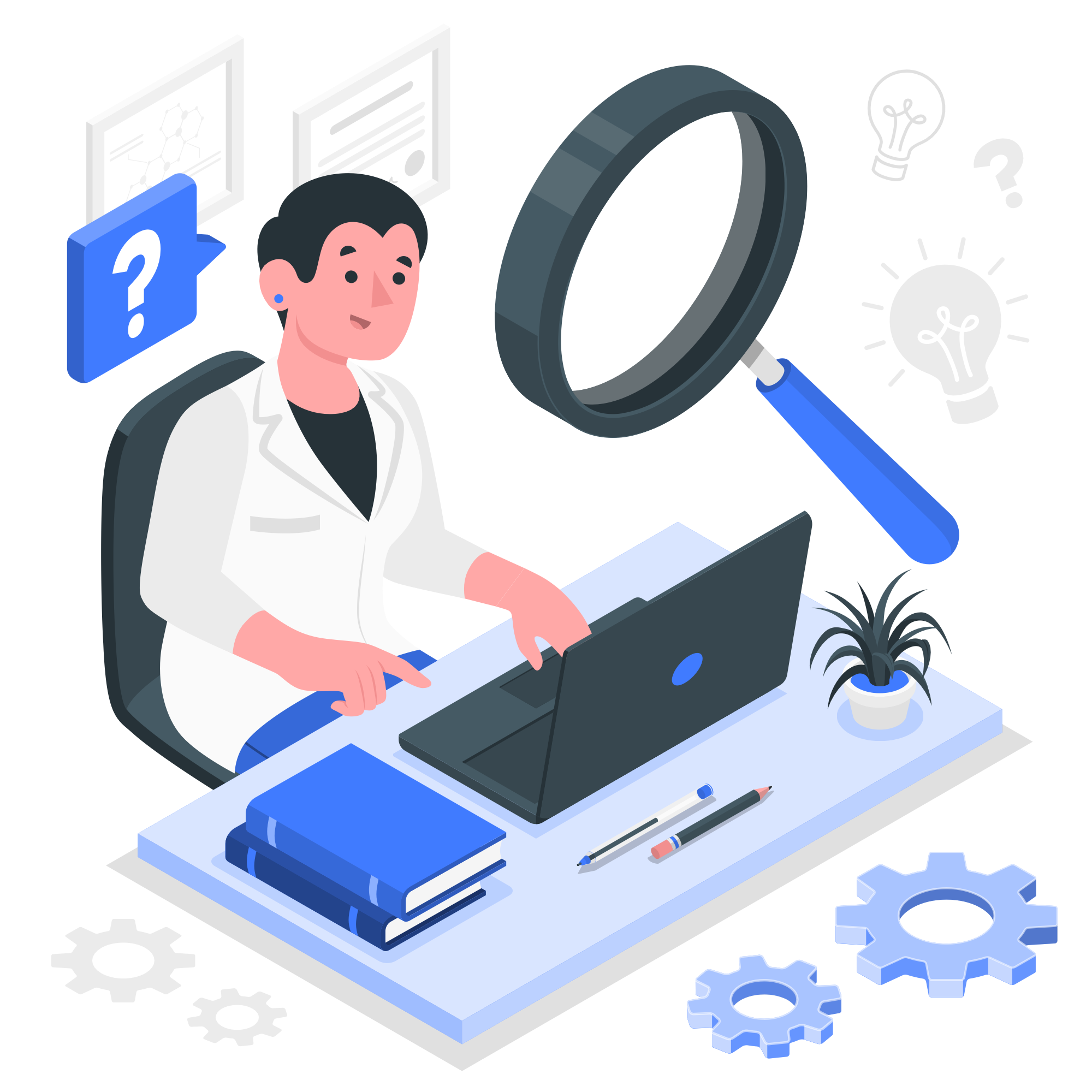 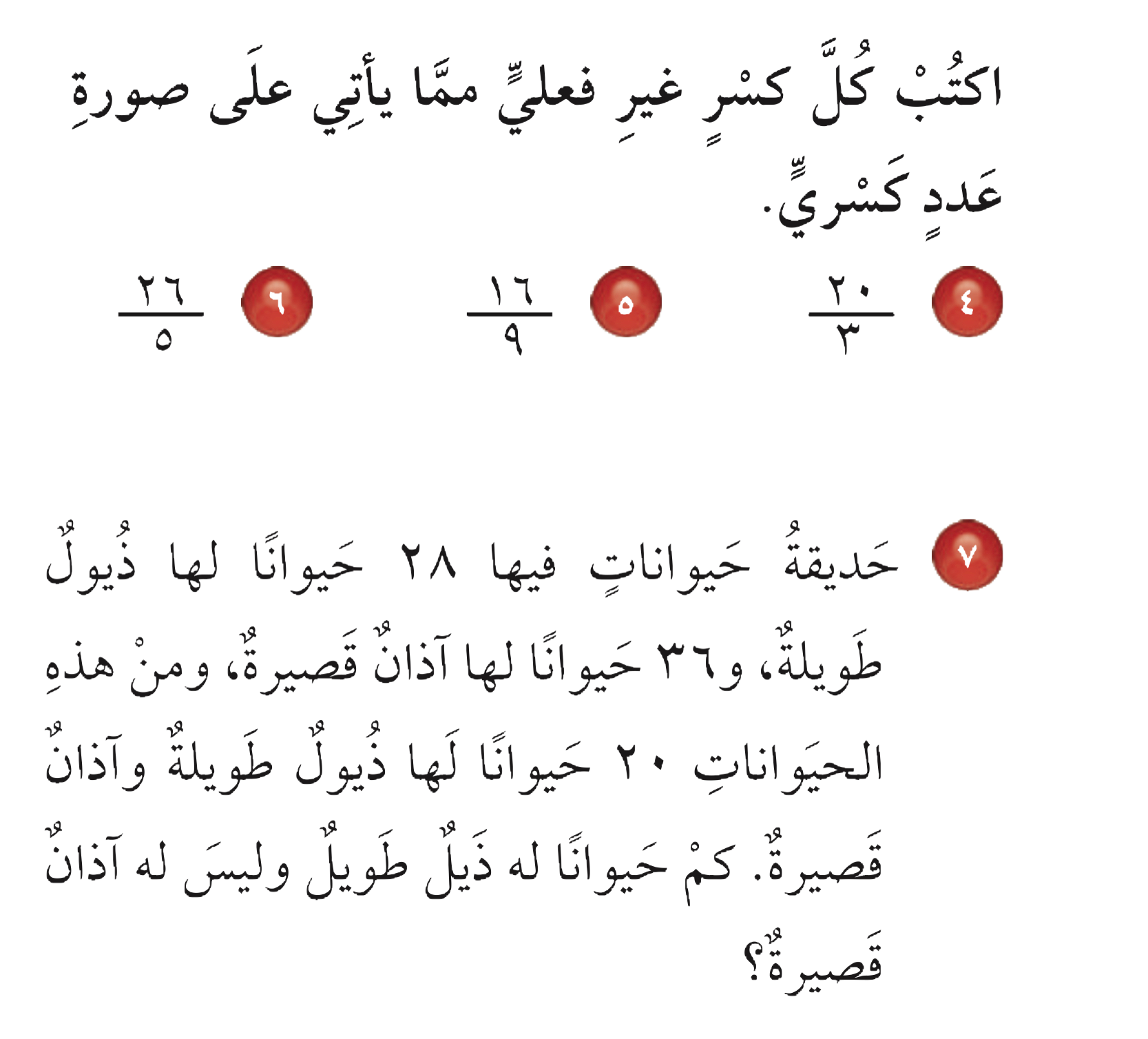 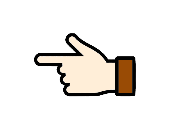 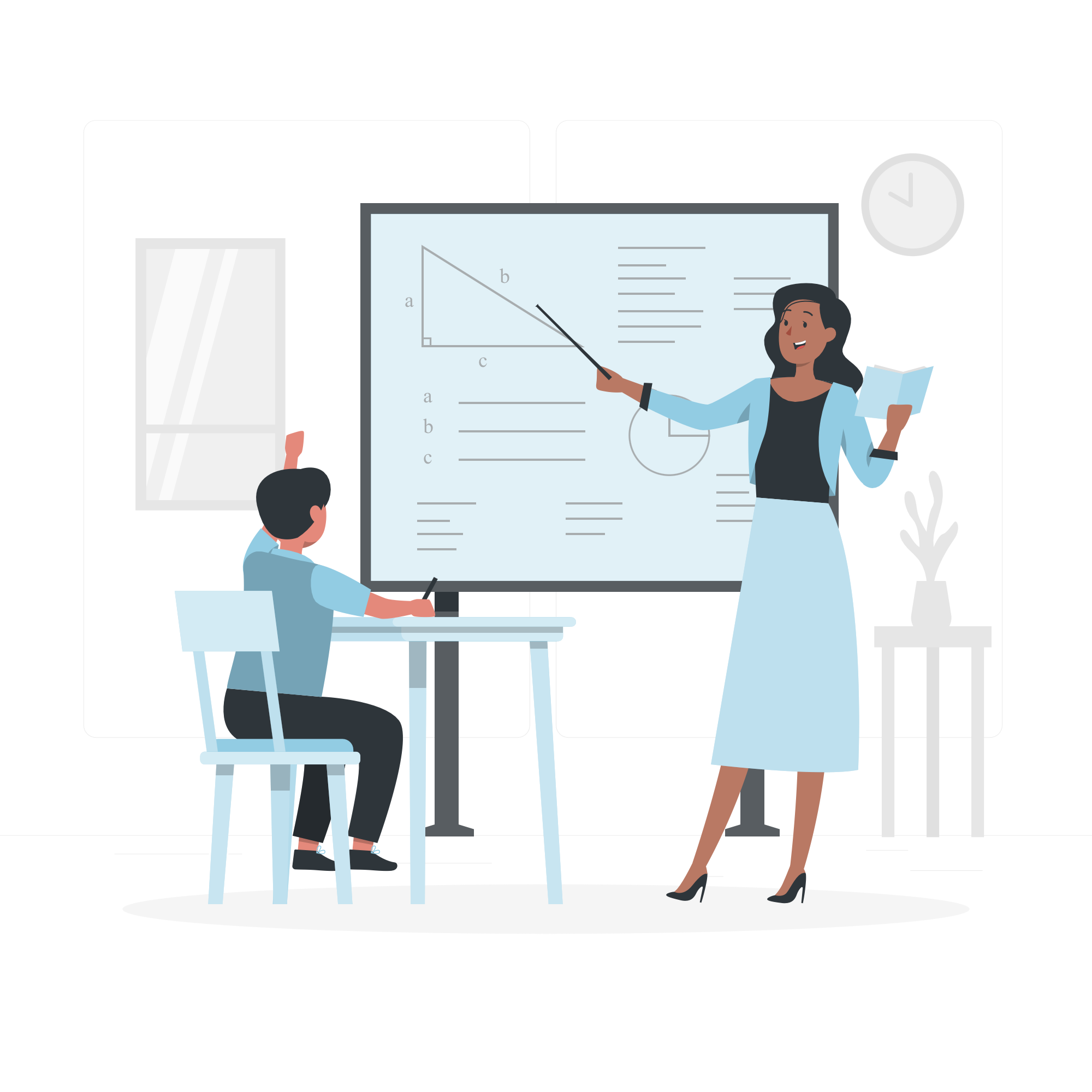 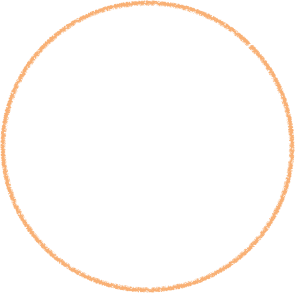 ذيول طويلة
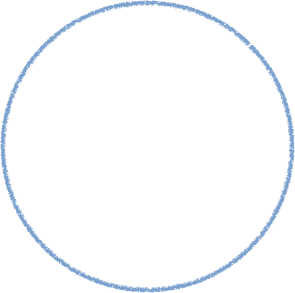 آذان قصيرة
٣٦ - ٢٠ =١٦
٢٨ - ٢٠ =٨
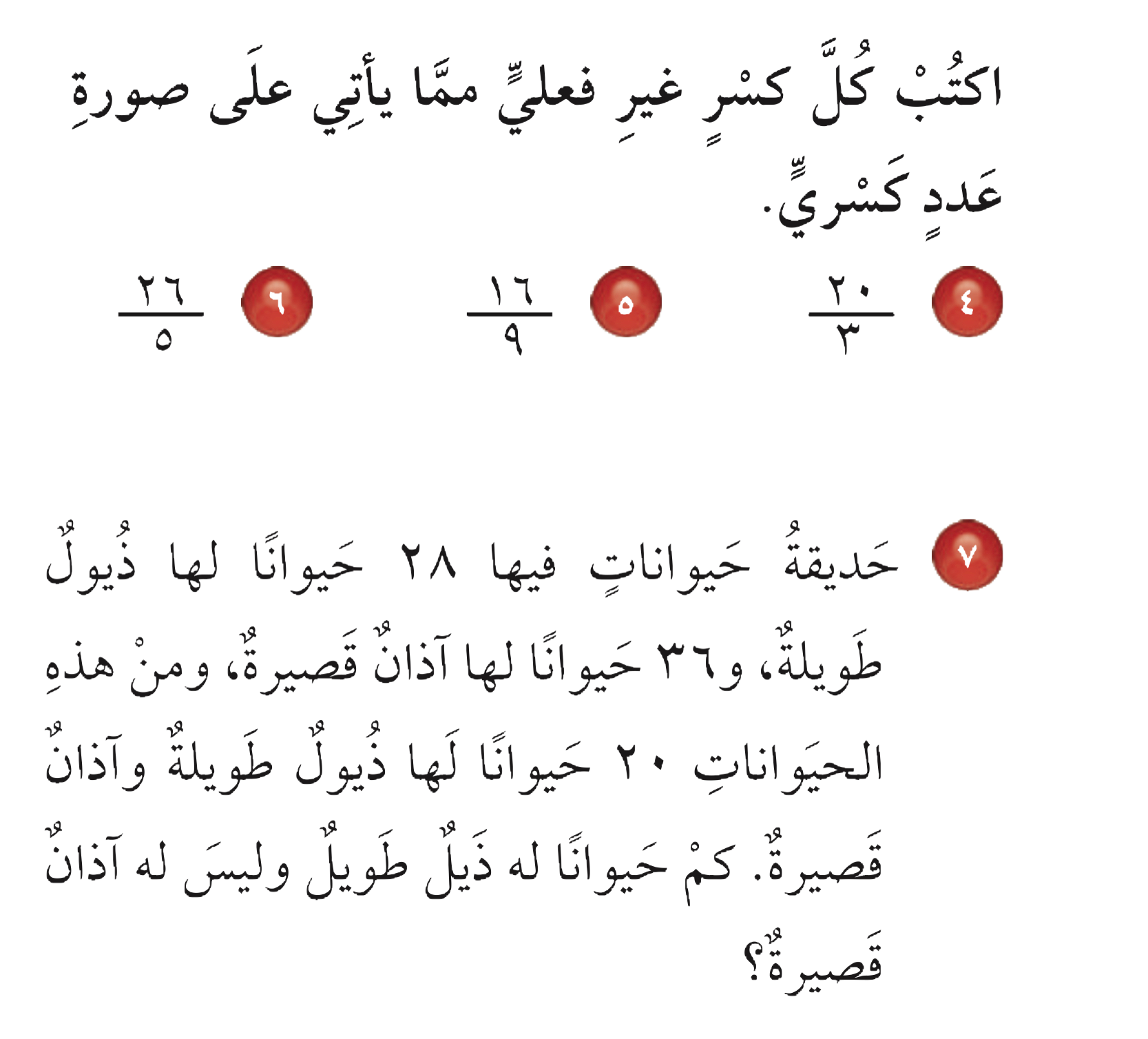 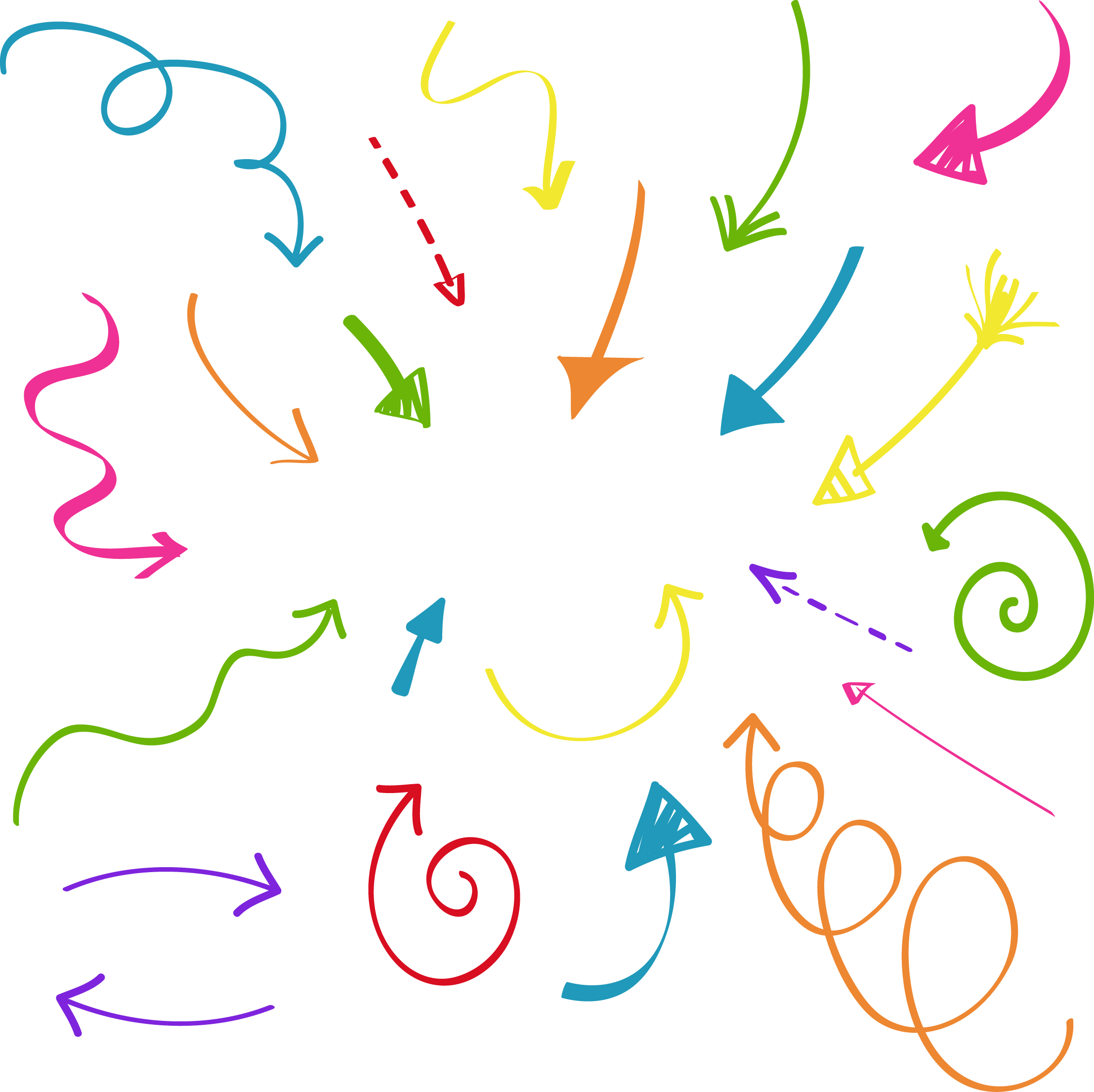 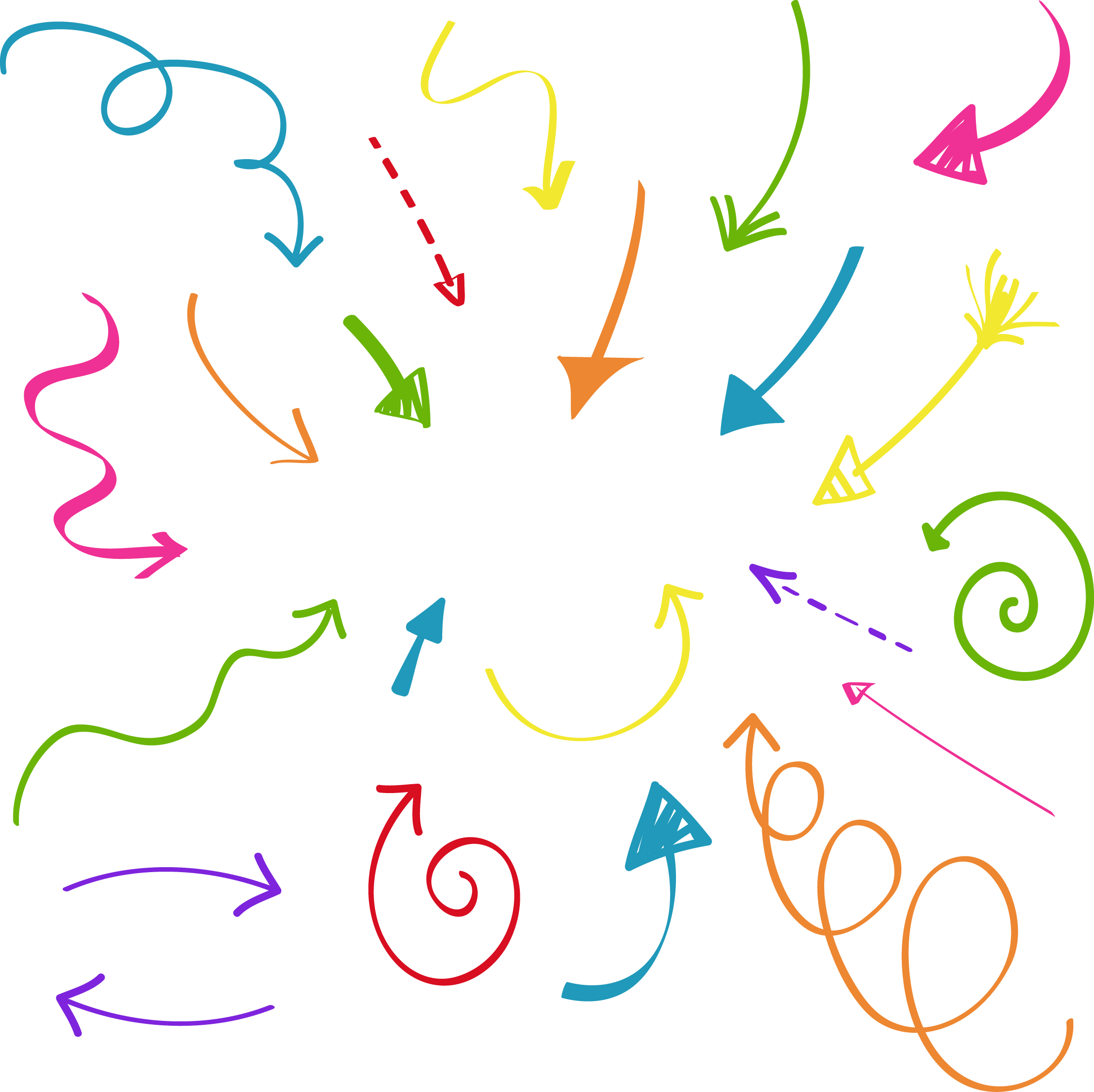 ٢٠
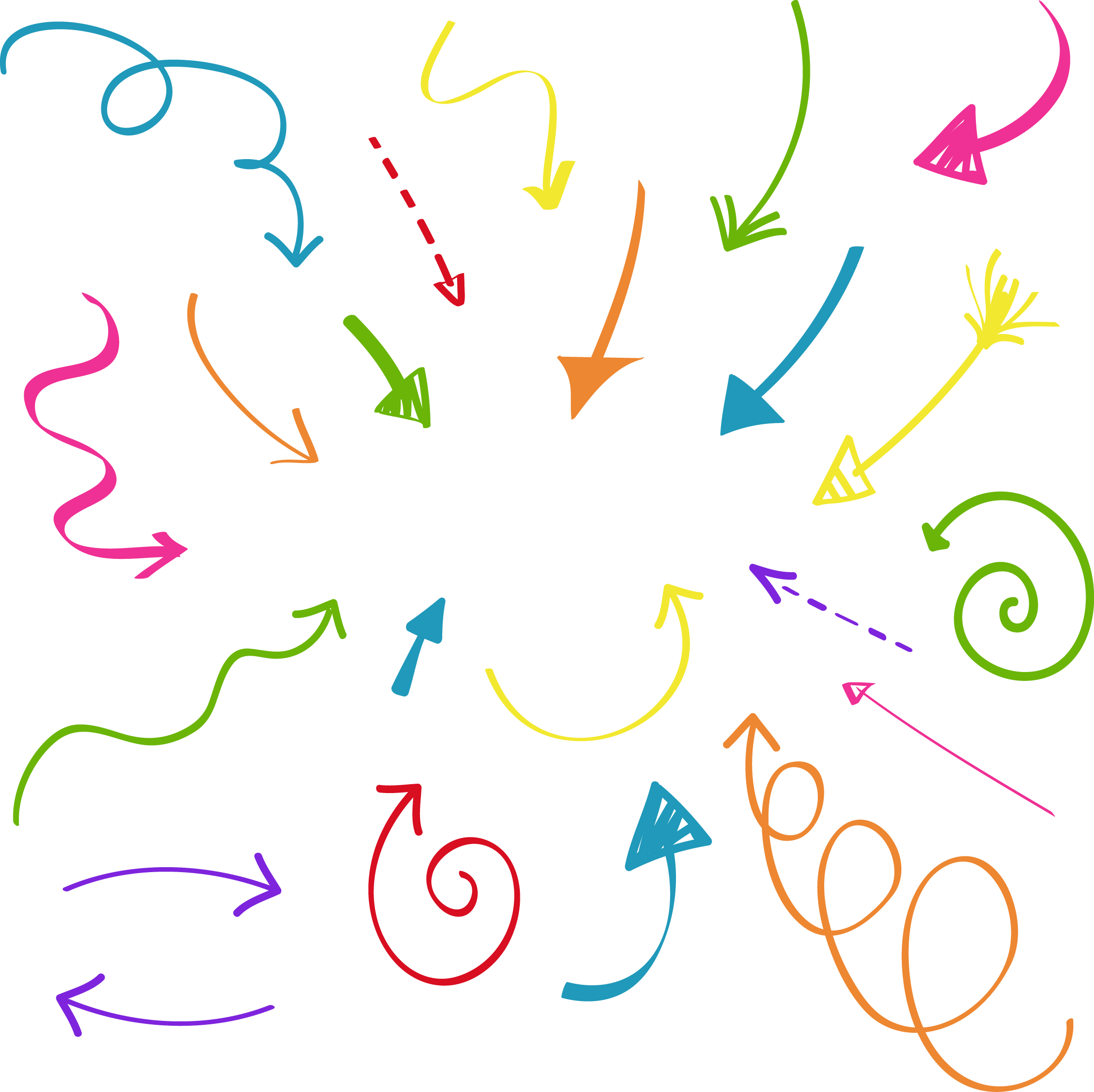 النوعين معاً
عدد الحيوانات التي لها ذيل طويل وليس لها آذان قصيرة  = ٨ حيوانات
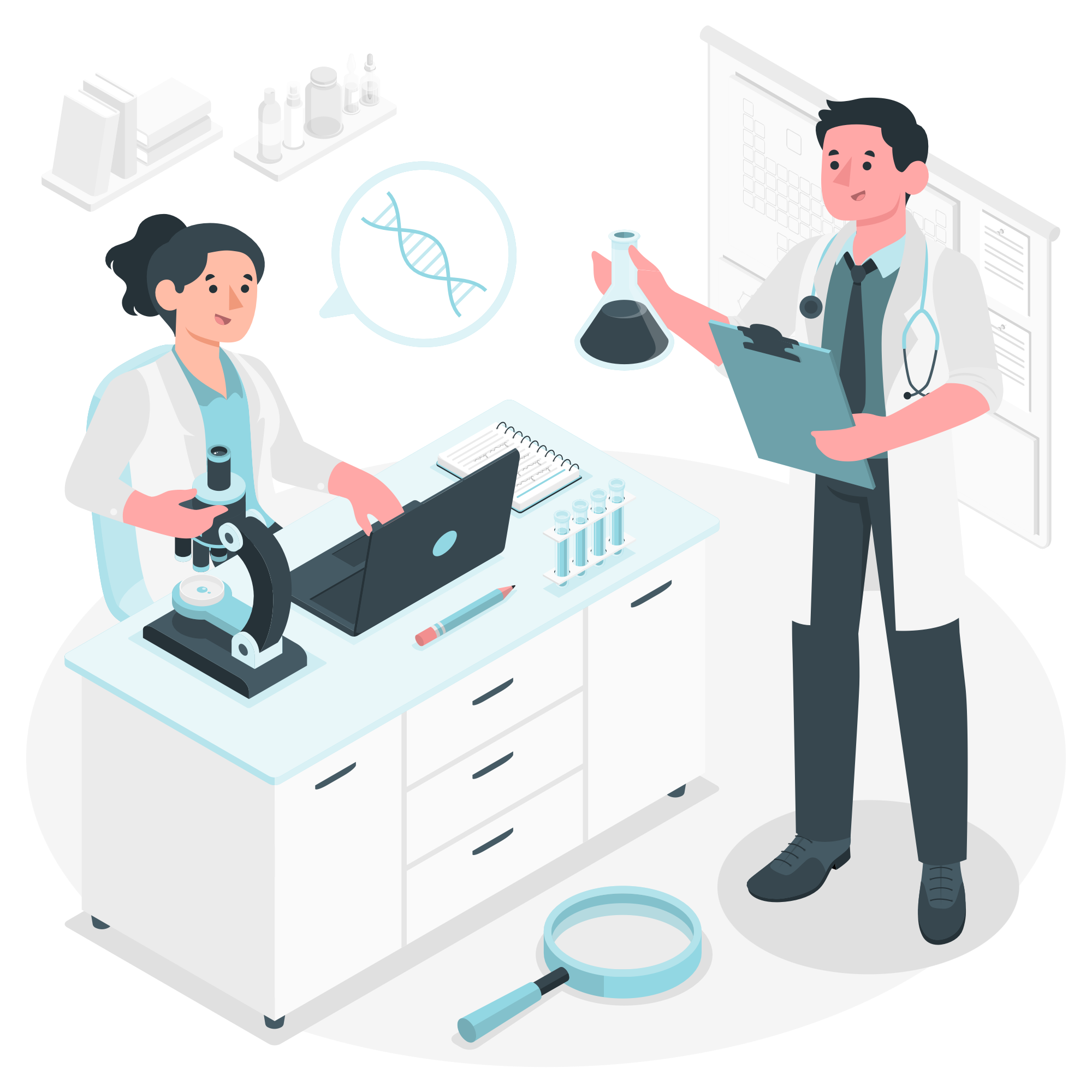 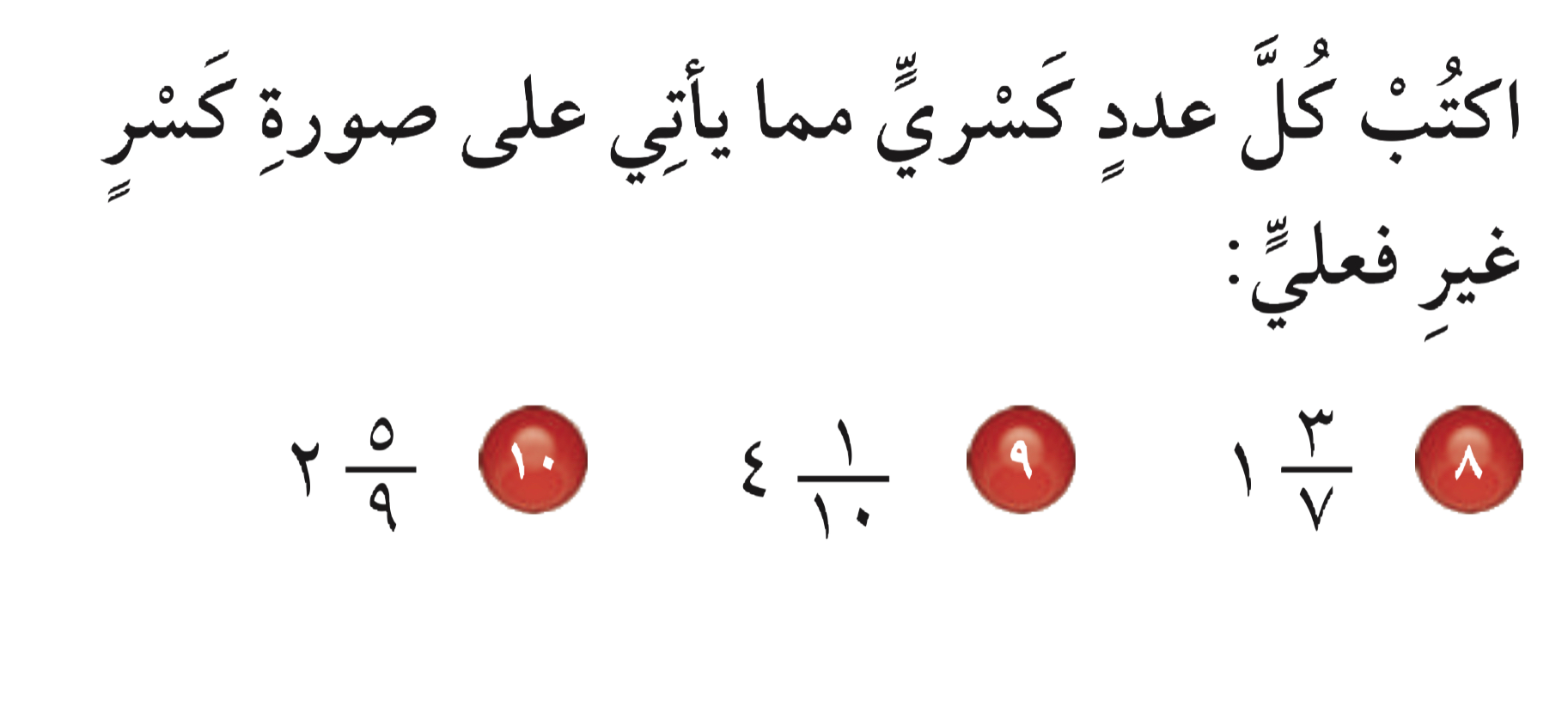 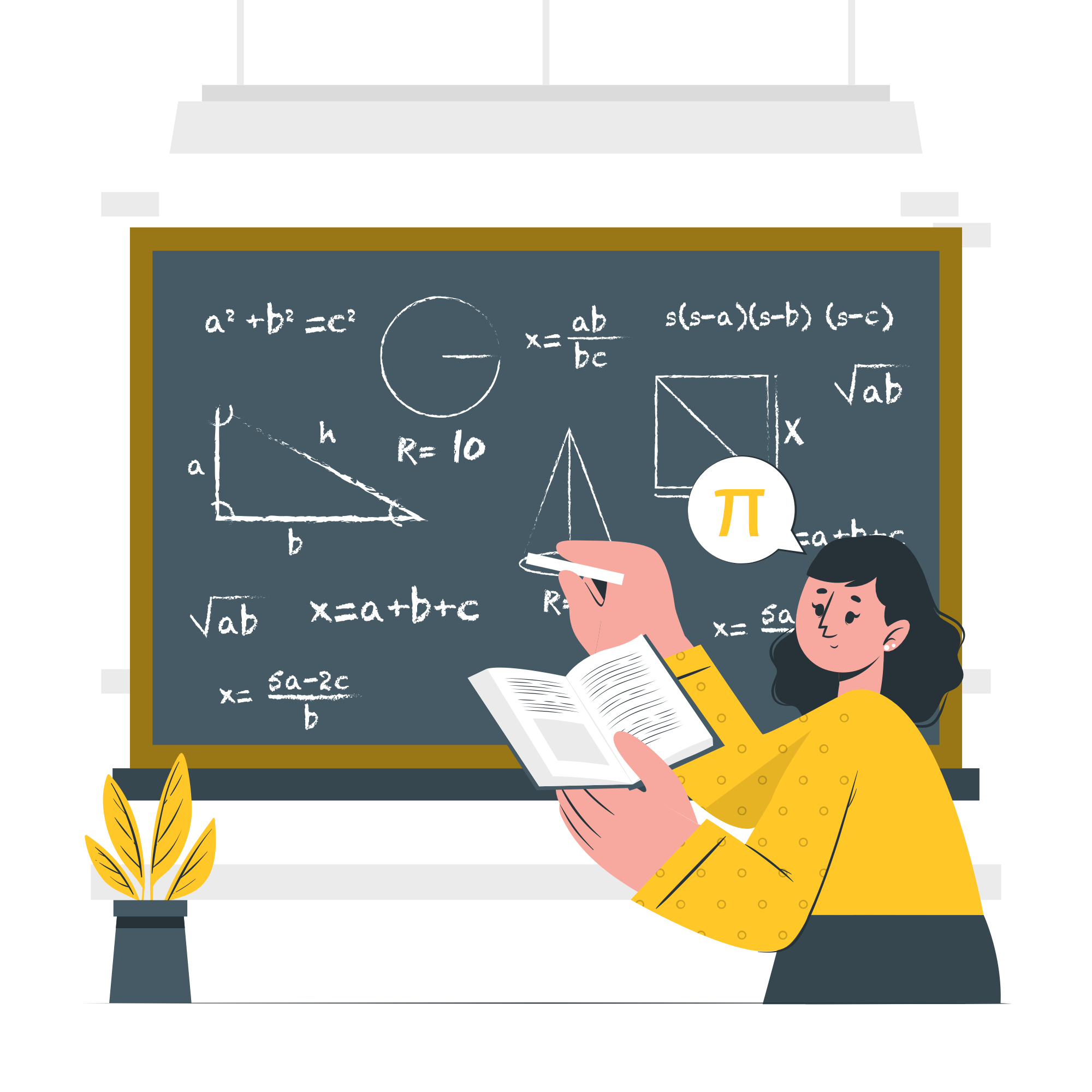 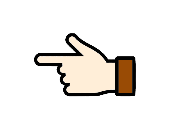 ١٠
٤١
٢٣
=
=
=
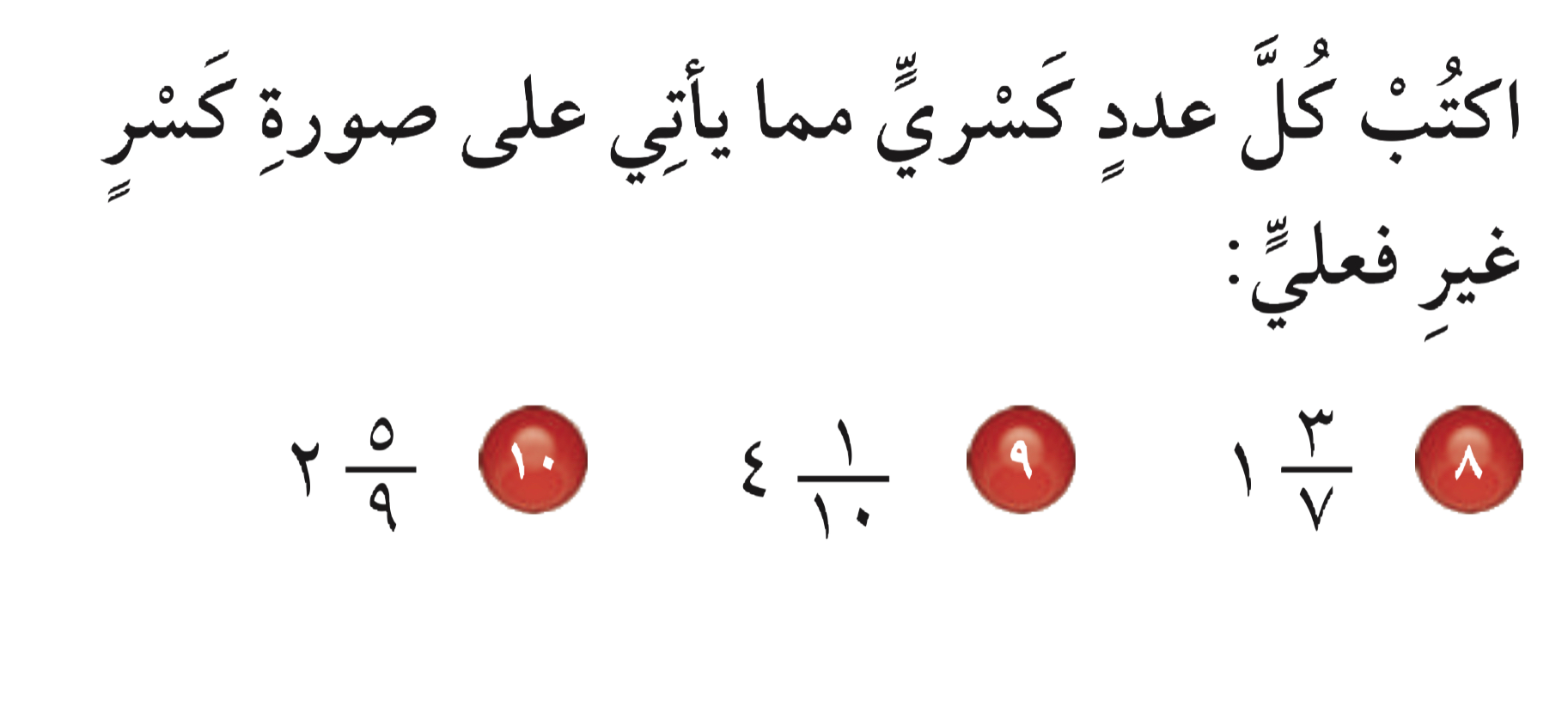 ٧
١٠
٩
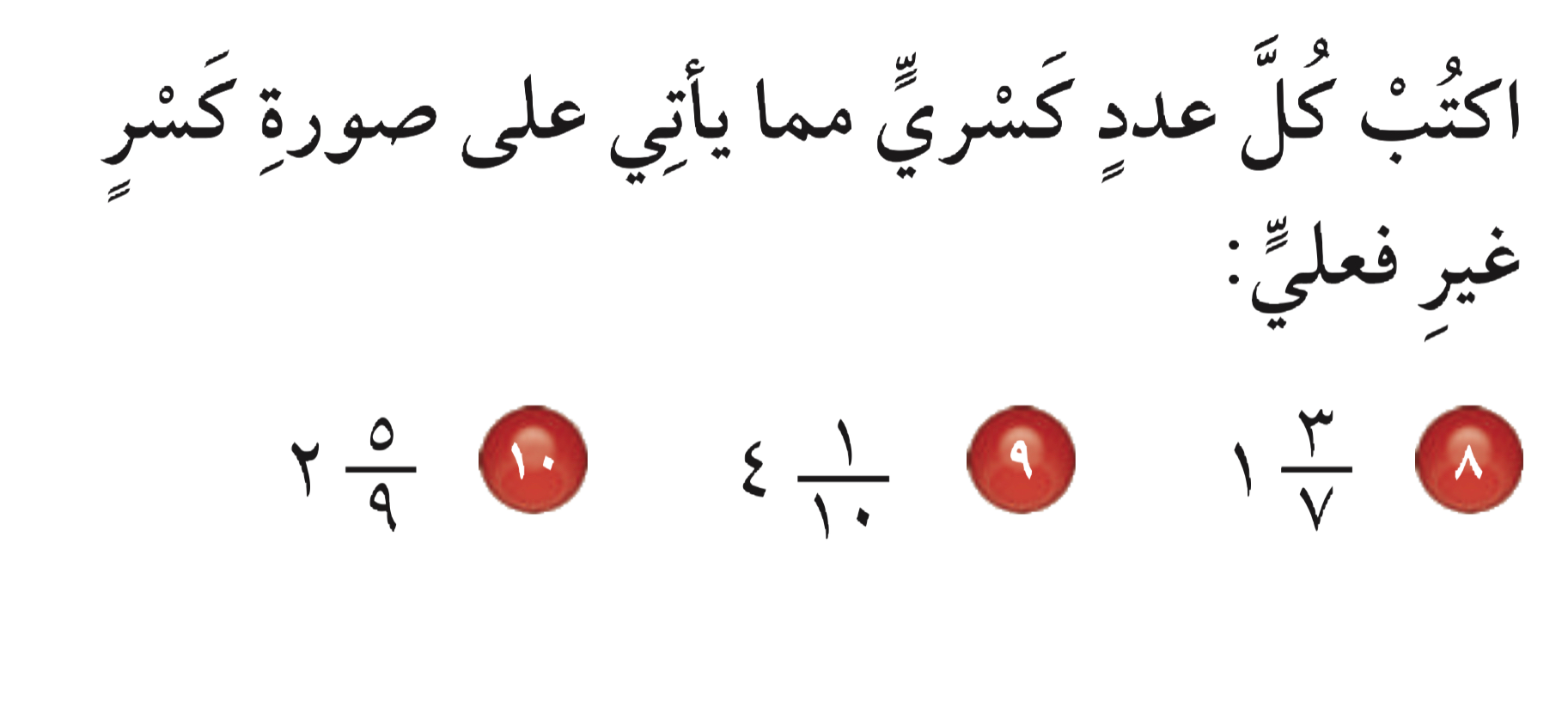 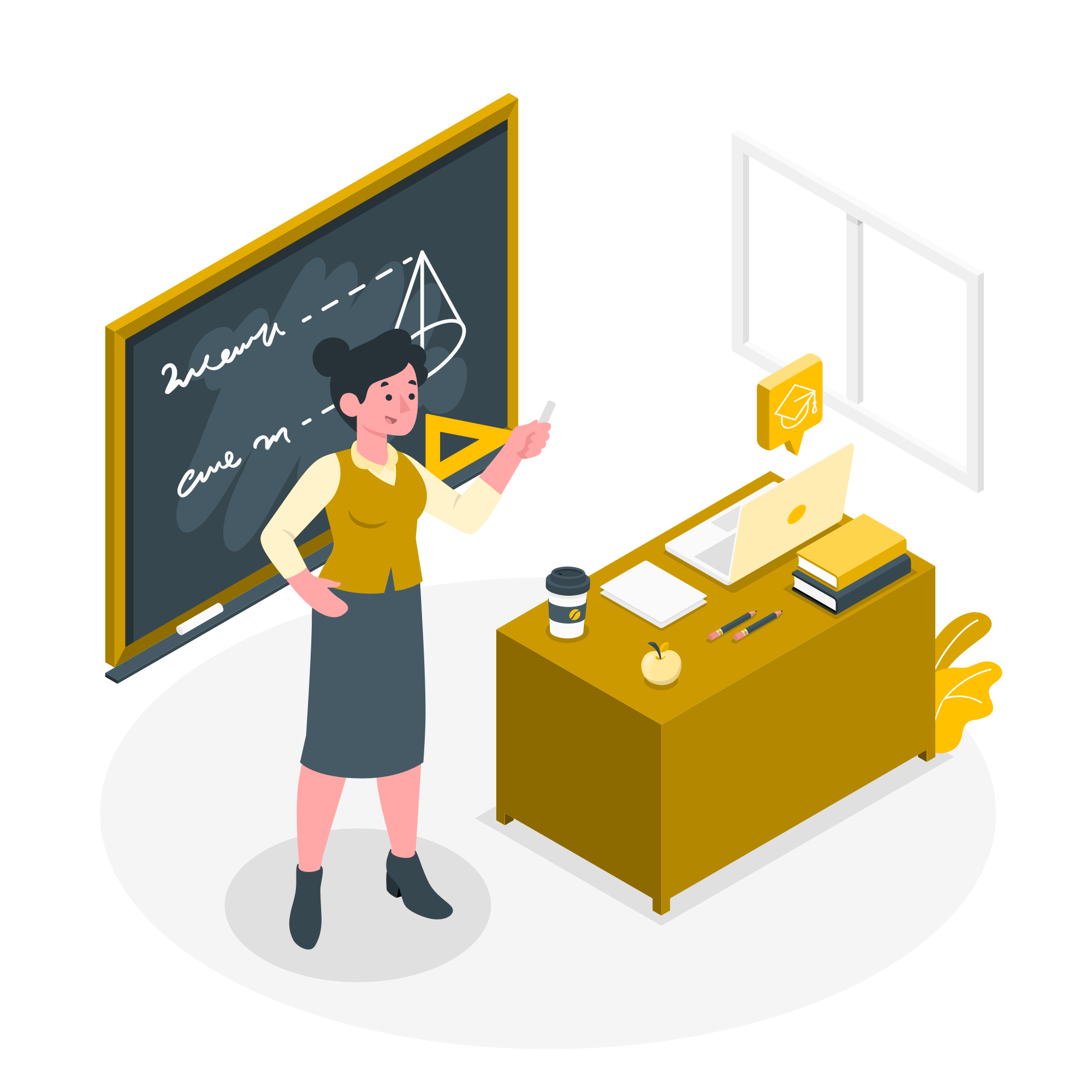 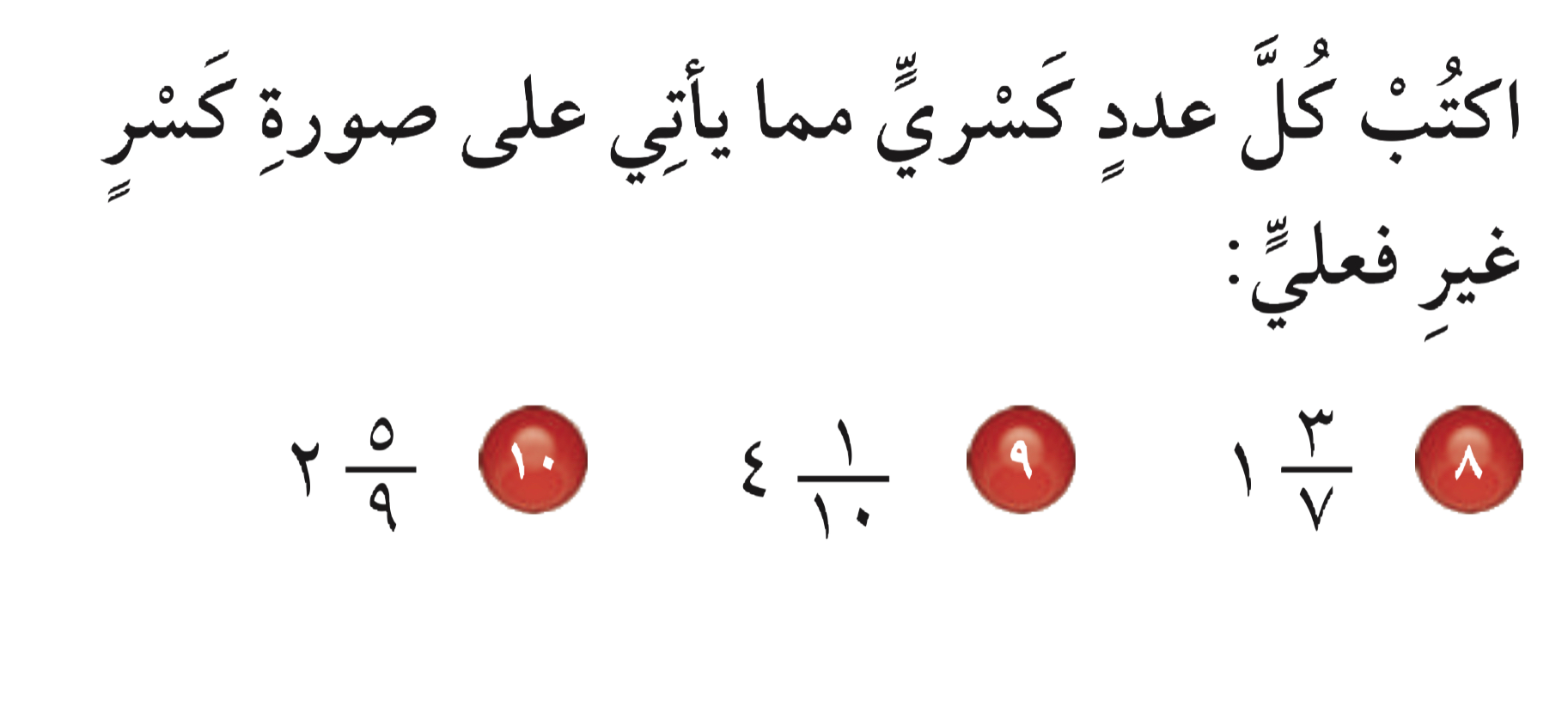 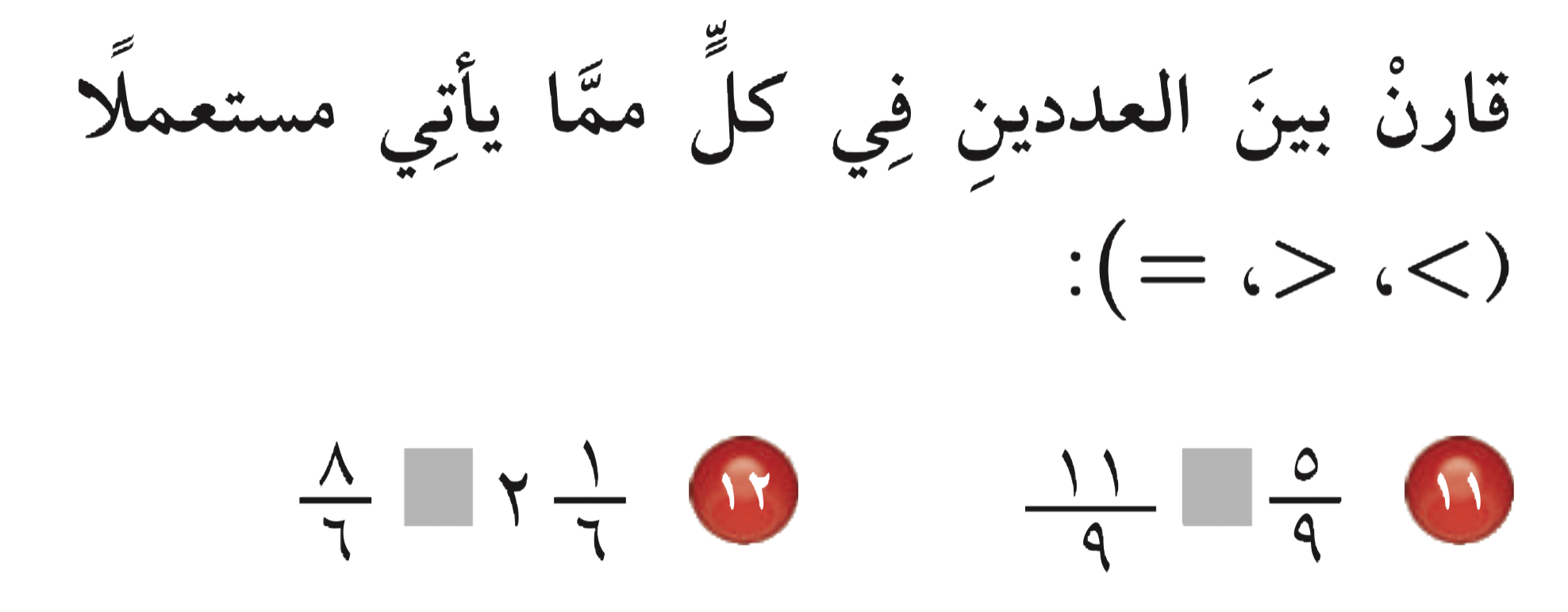 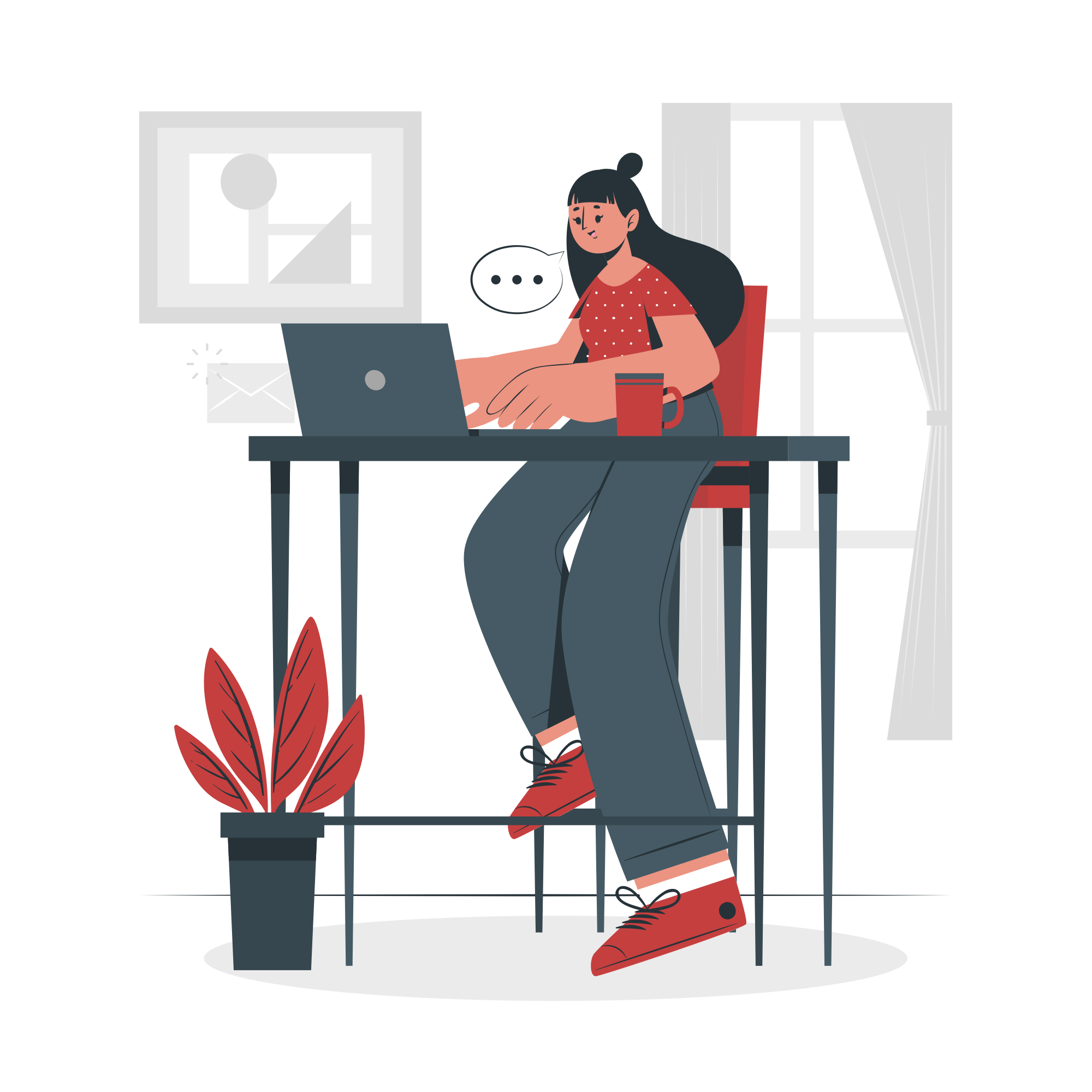 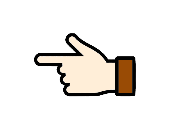 ١٣
=
٦
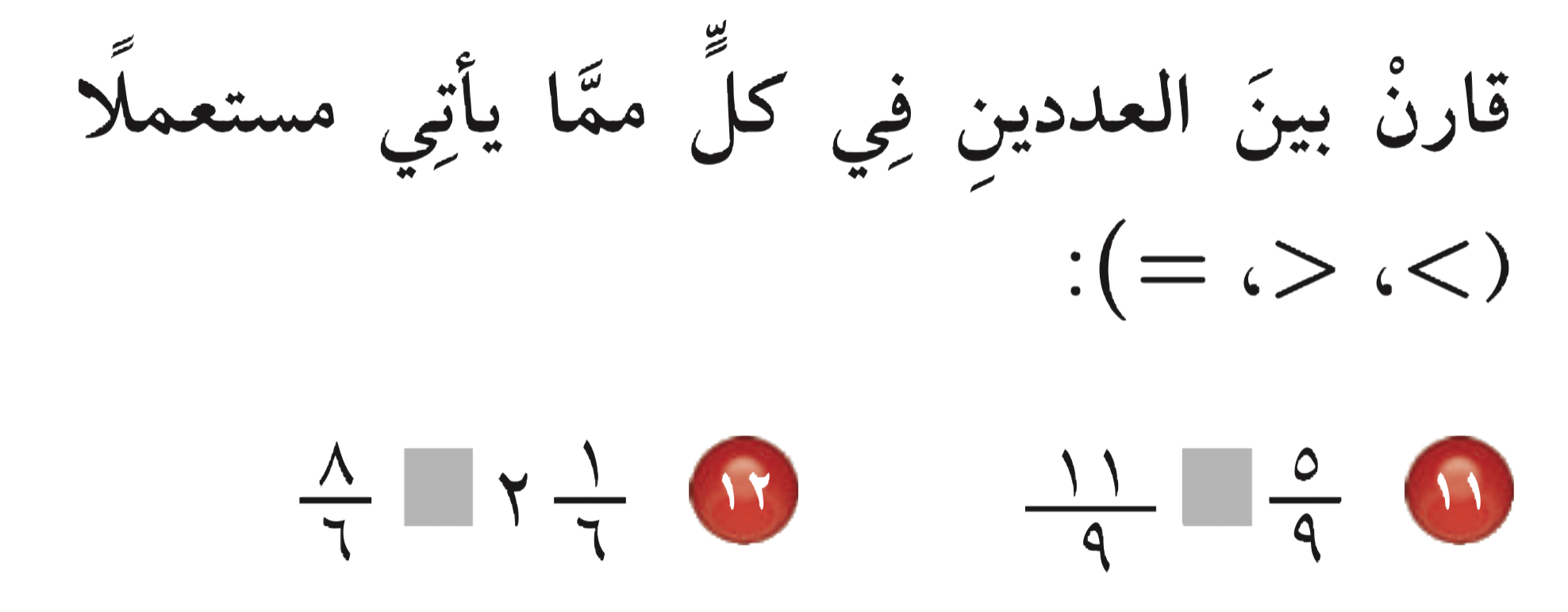 >
<
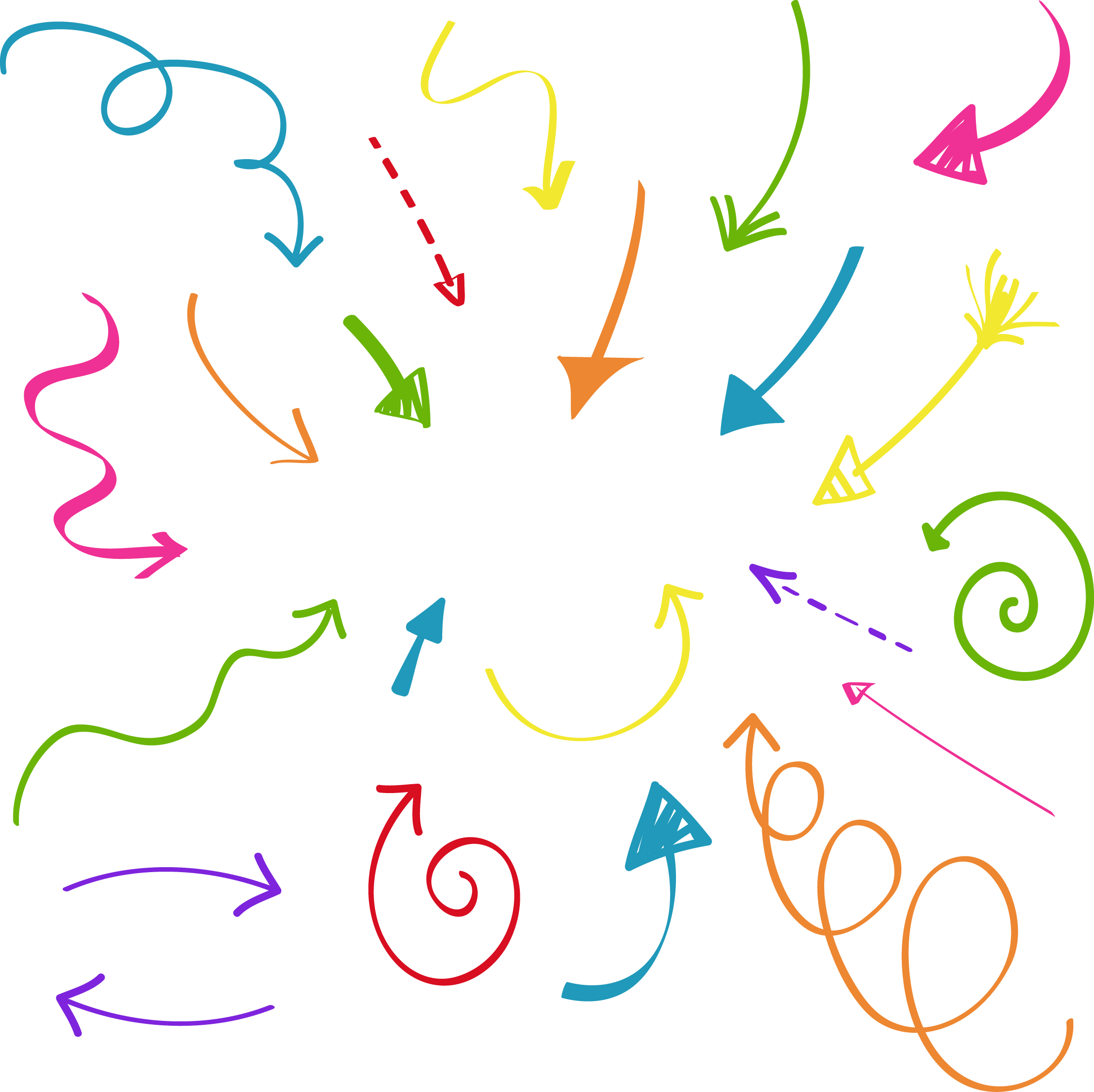 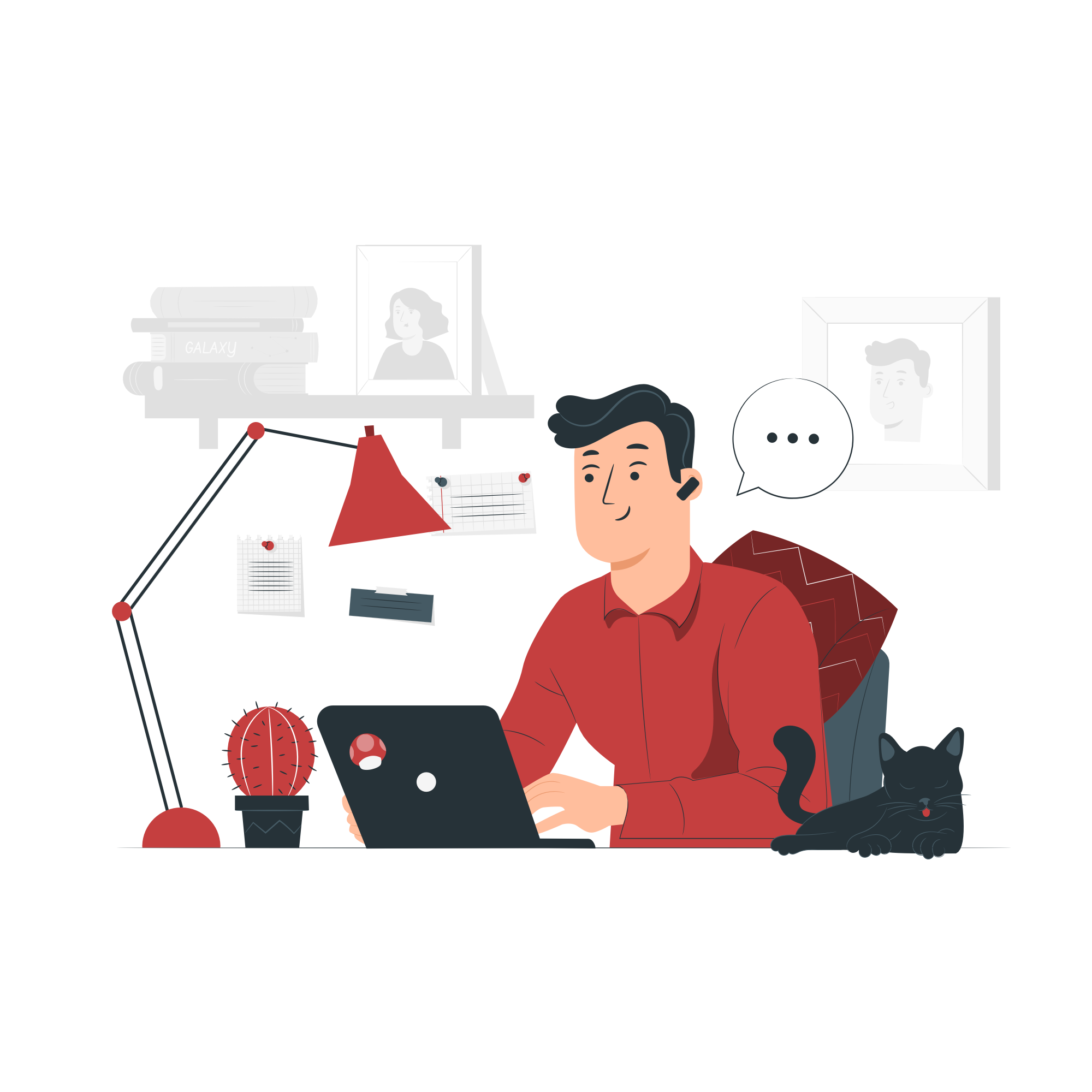 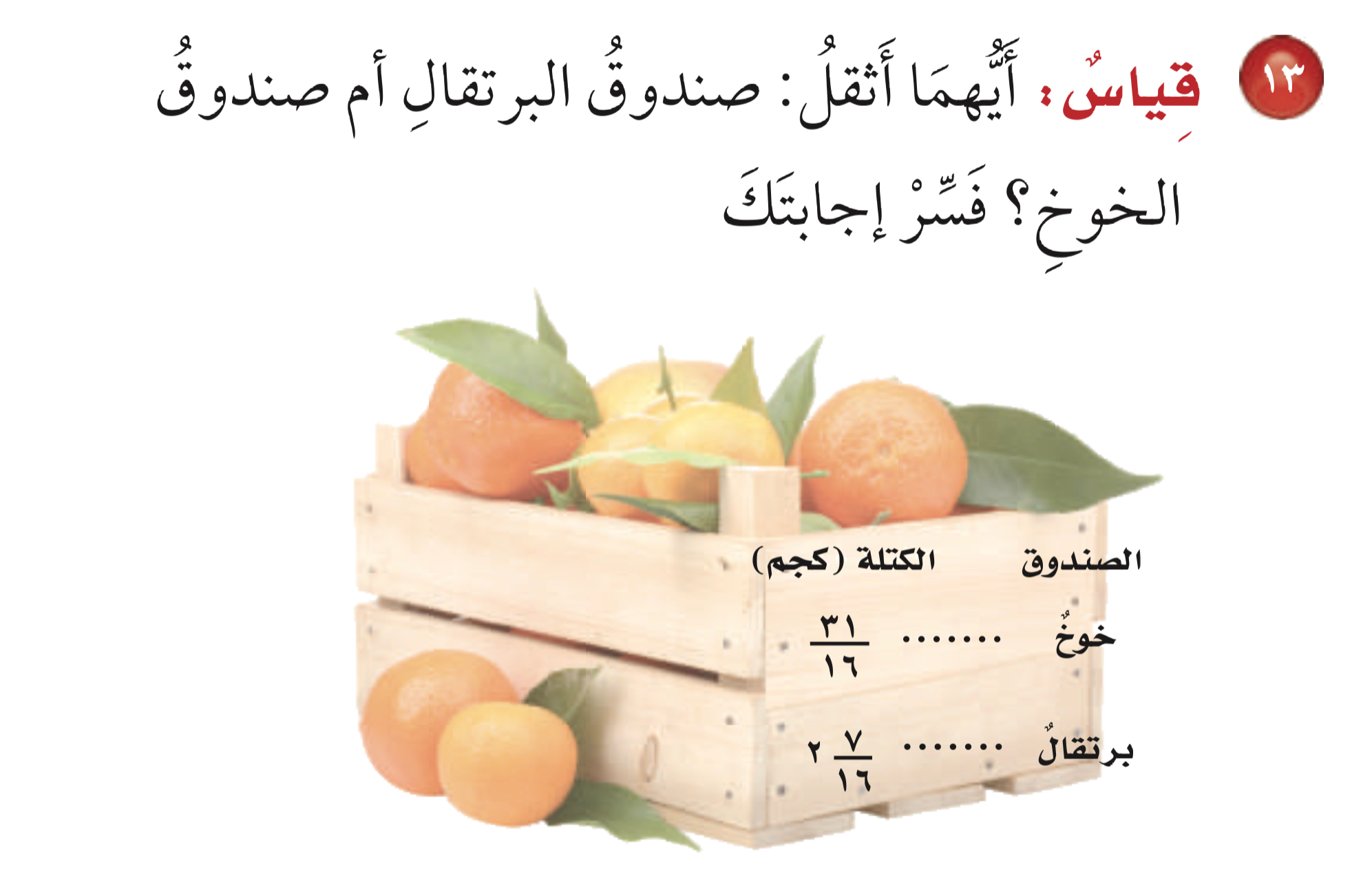 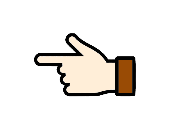 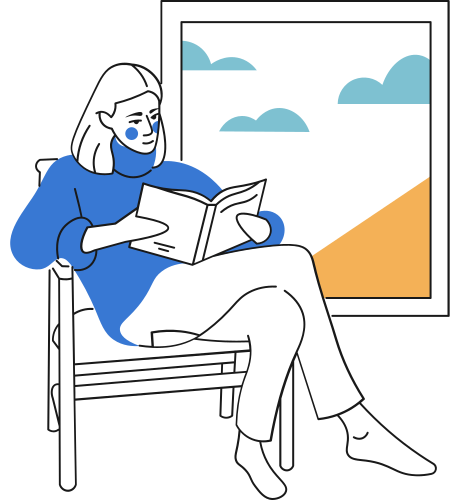 ٣١
٣٩
٣٩
البرتقال =
<
١٦
١٦
١٦
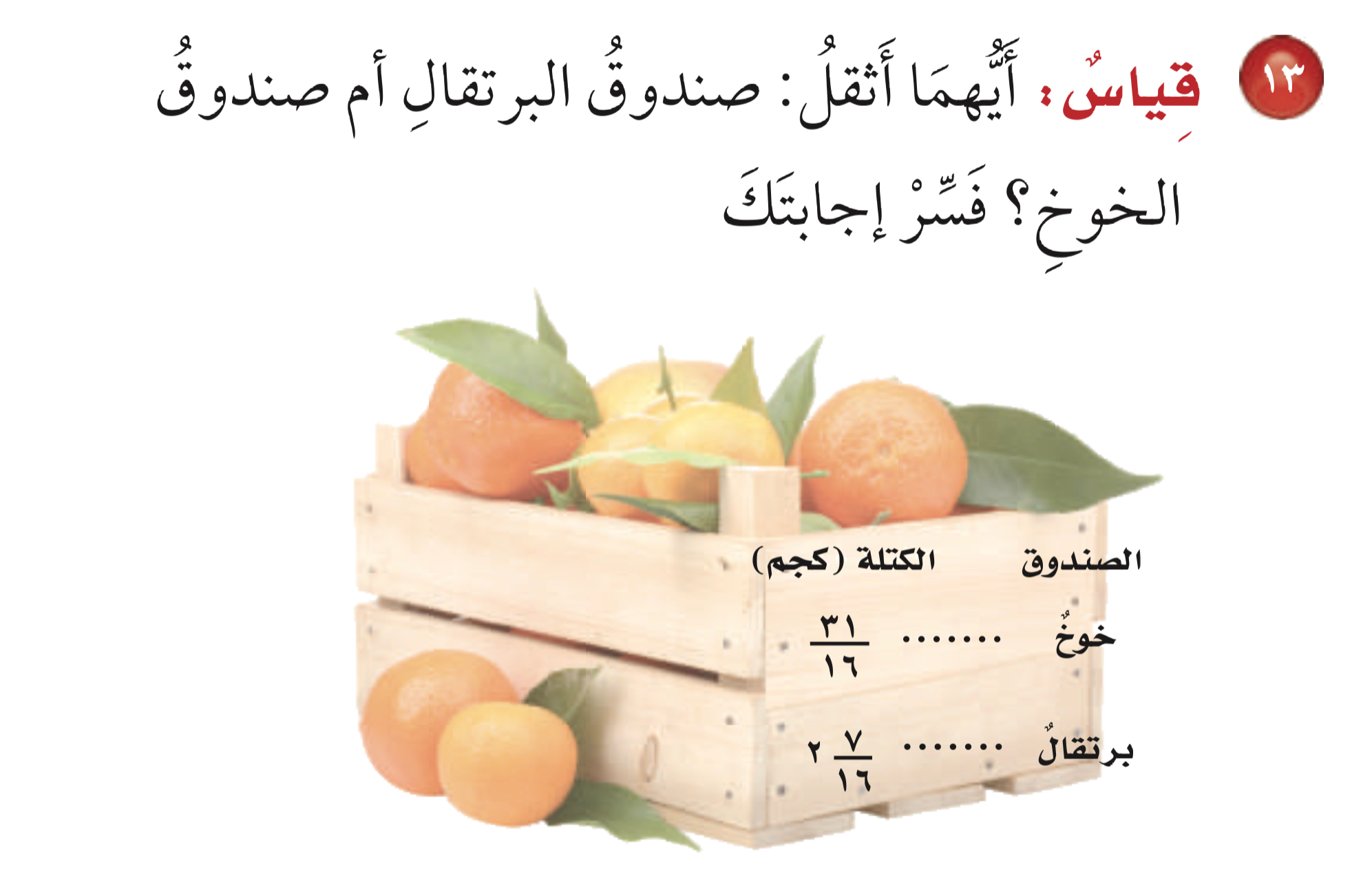 بما أن
إذًا البرتقال أثقل من الخوخ
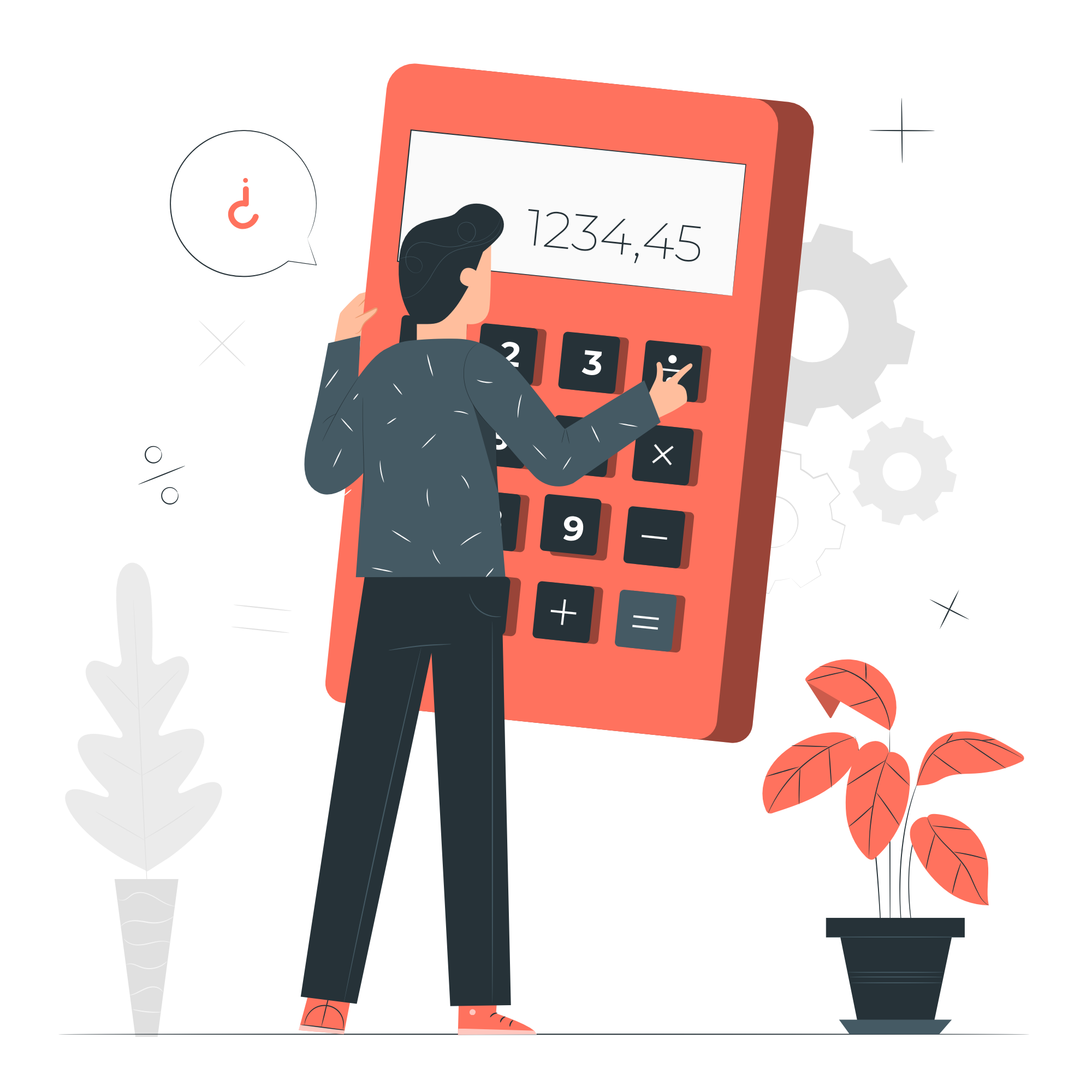 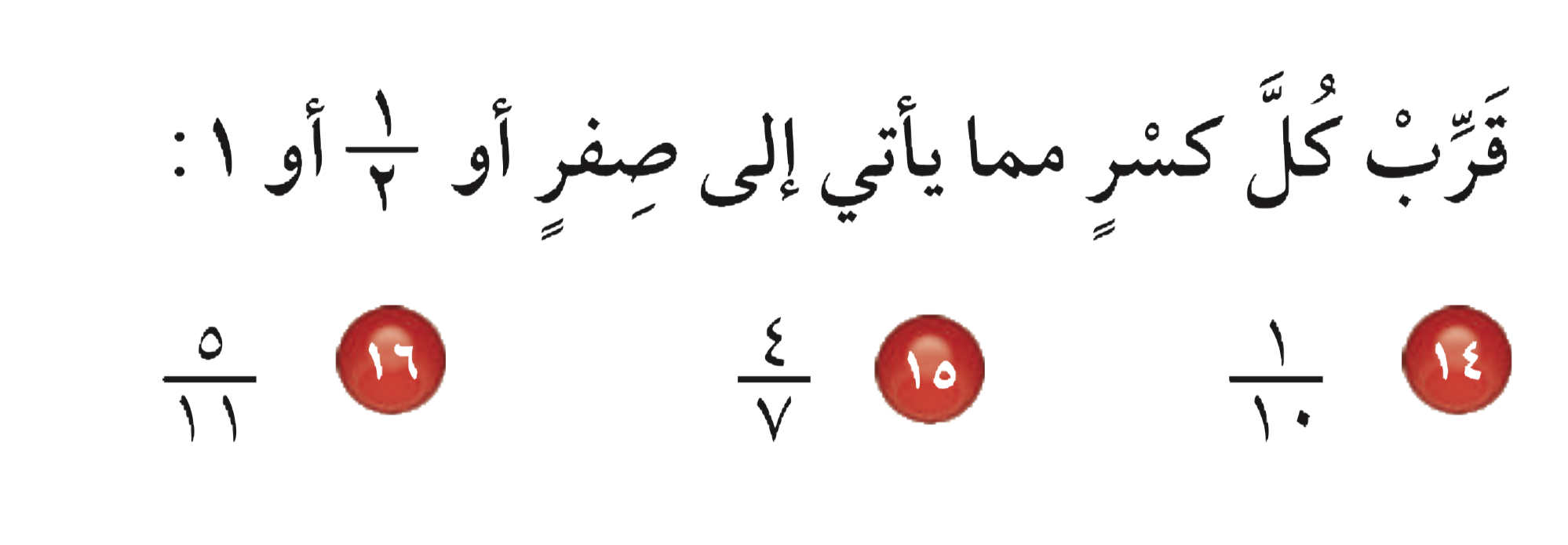 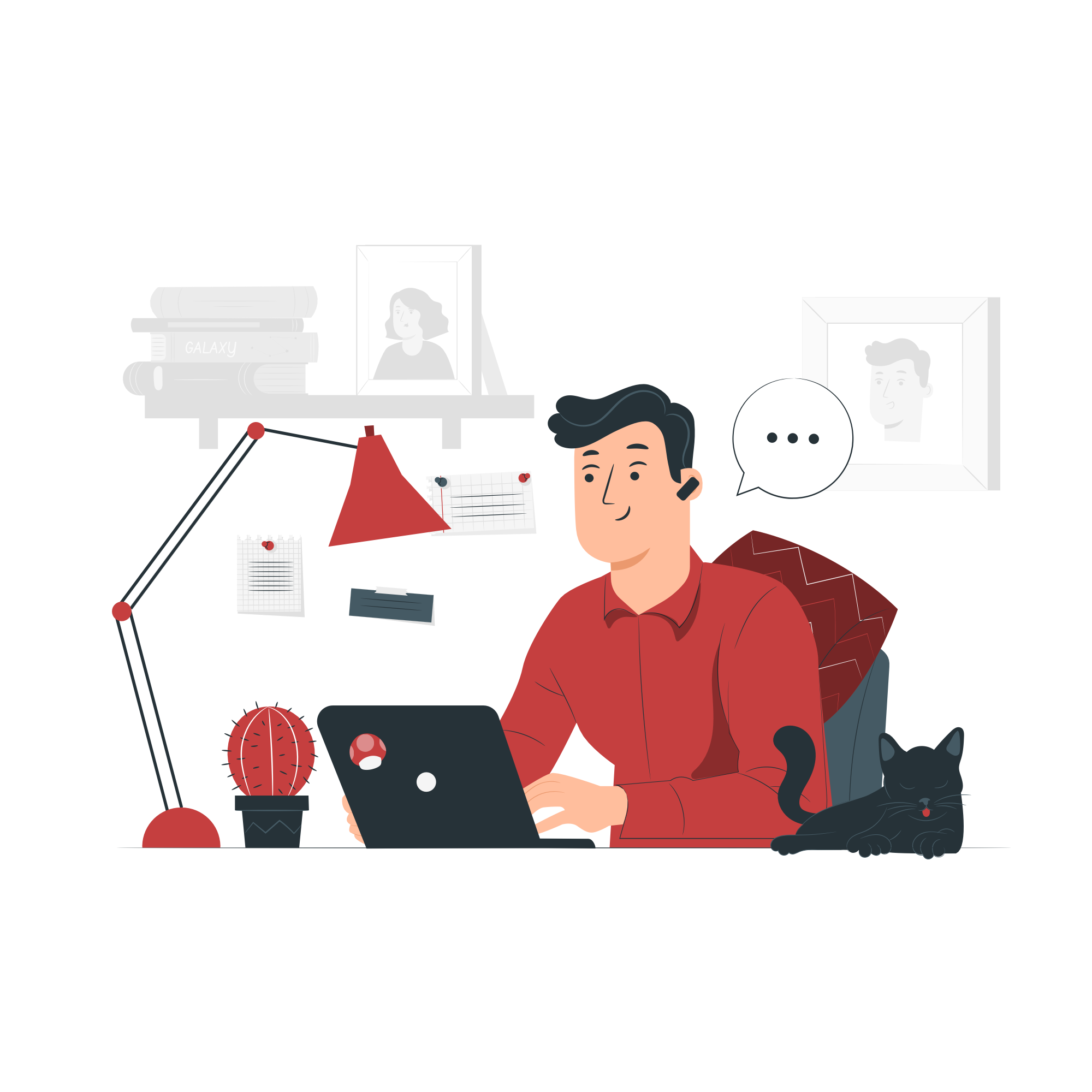 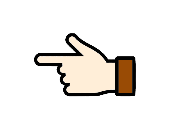 ١
١
أقرب إلى
أقرب إلى
٢
٢
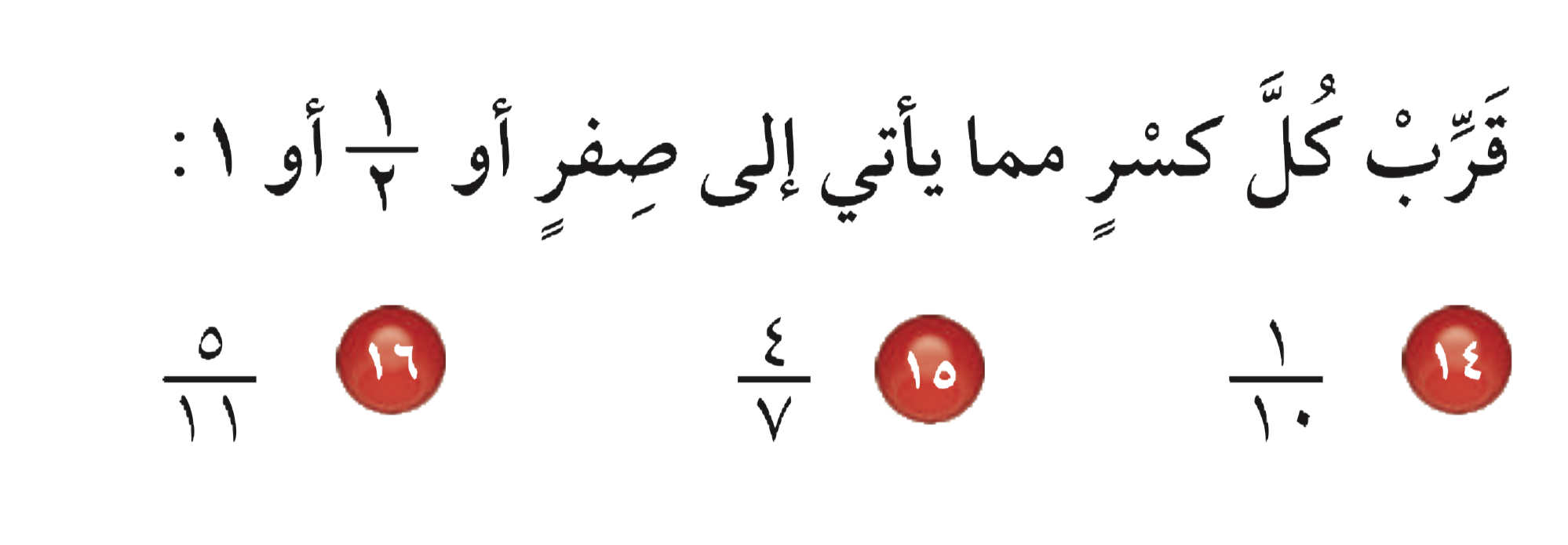 أقرب إلى صفر
لأن البسط أصغر بكثير من المقام
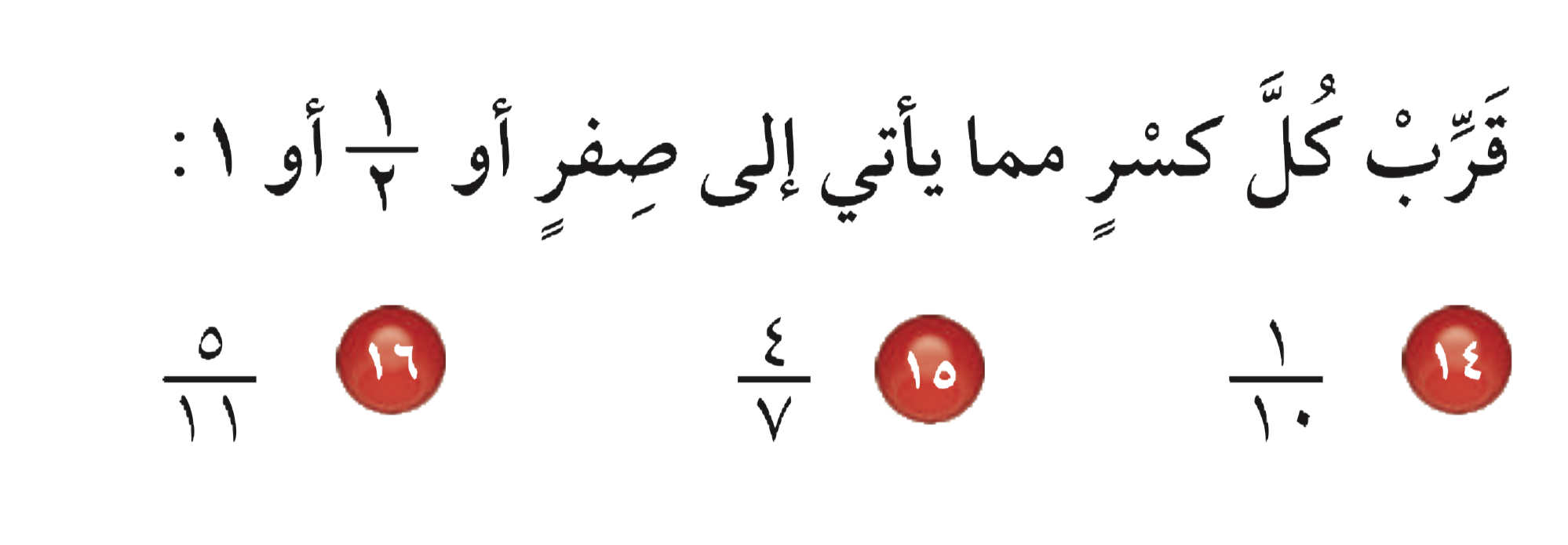 لأن البسط يساوي نصف المقام تقريباً
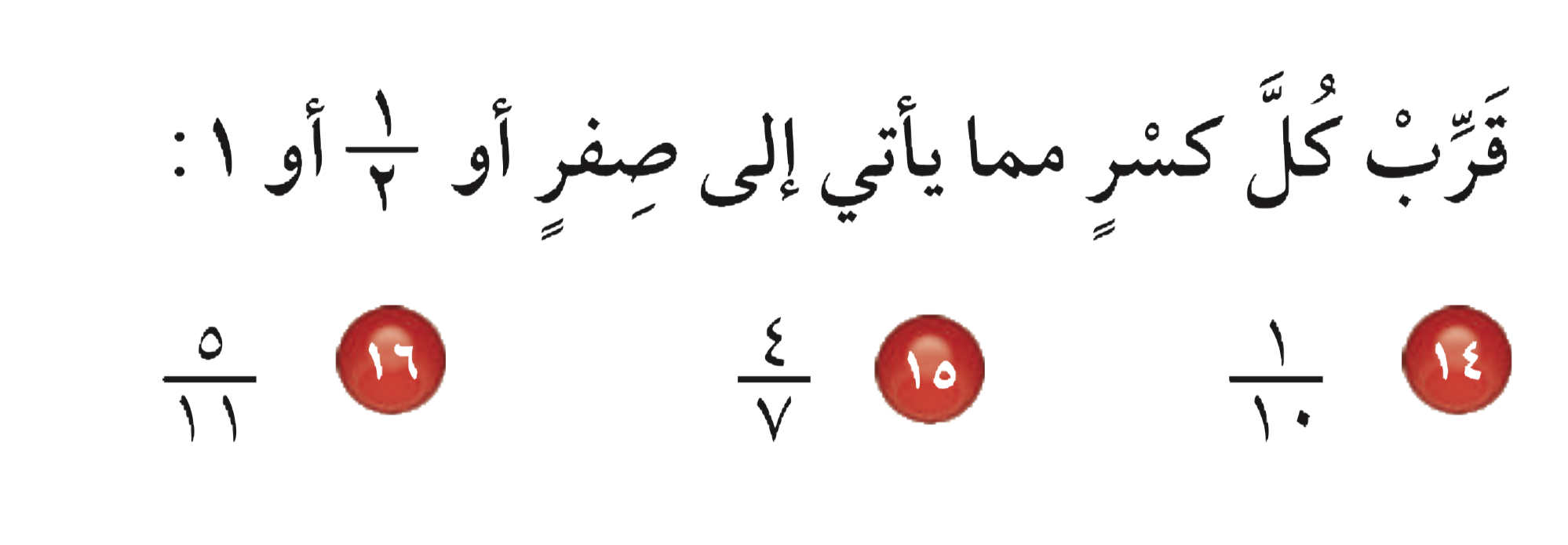 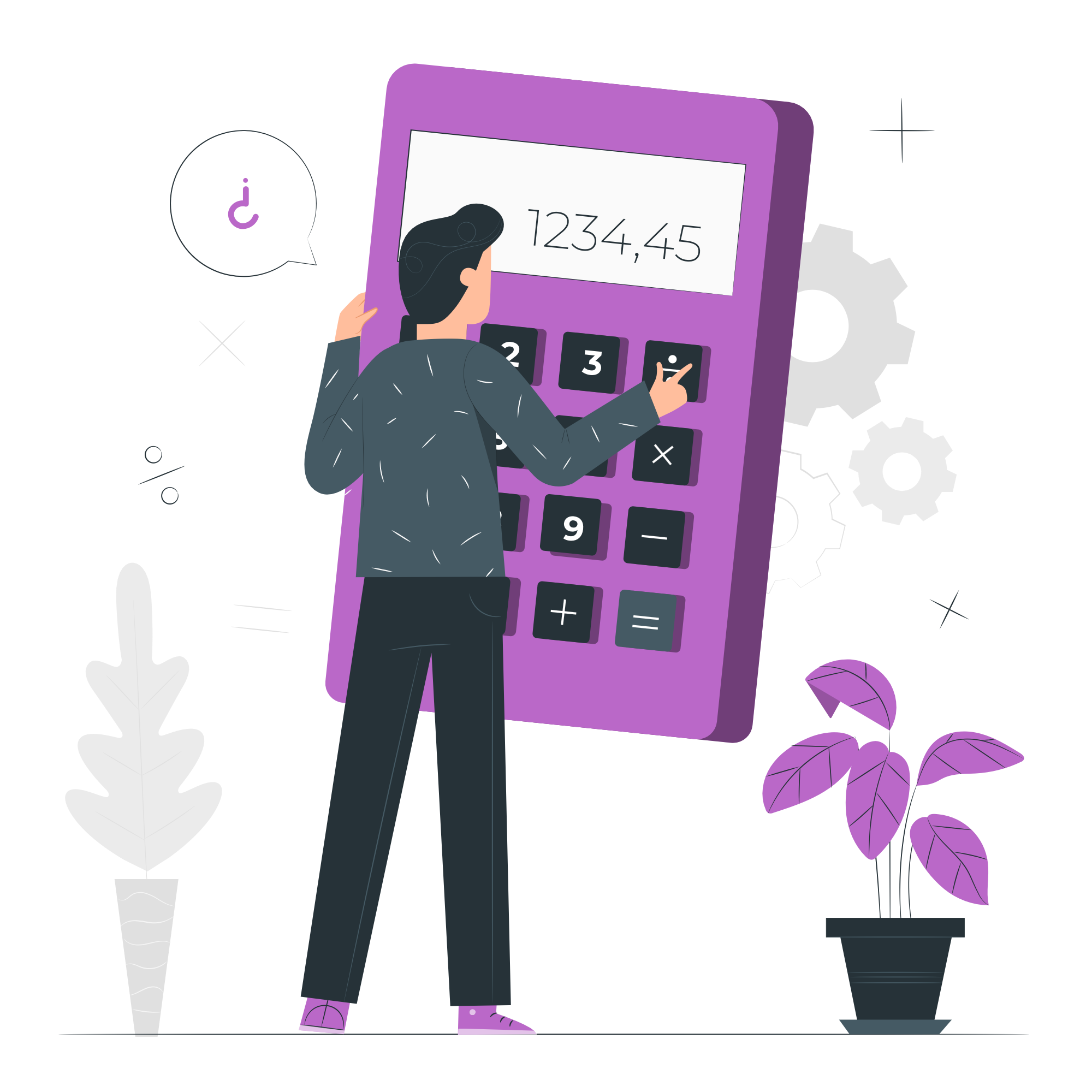 لأن البسط يساوي نصف المقام تقريباً
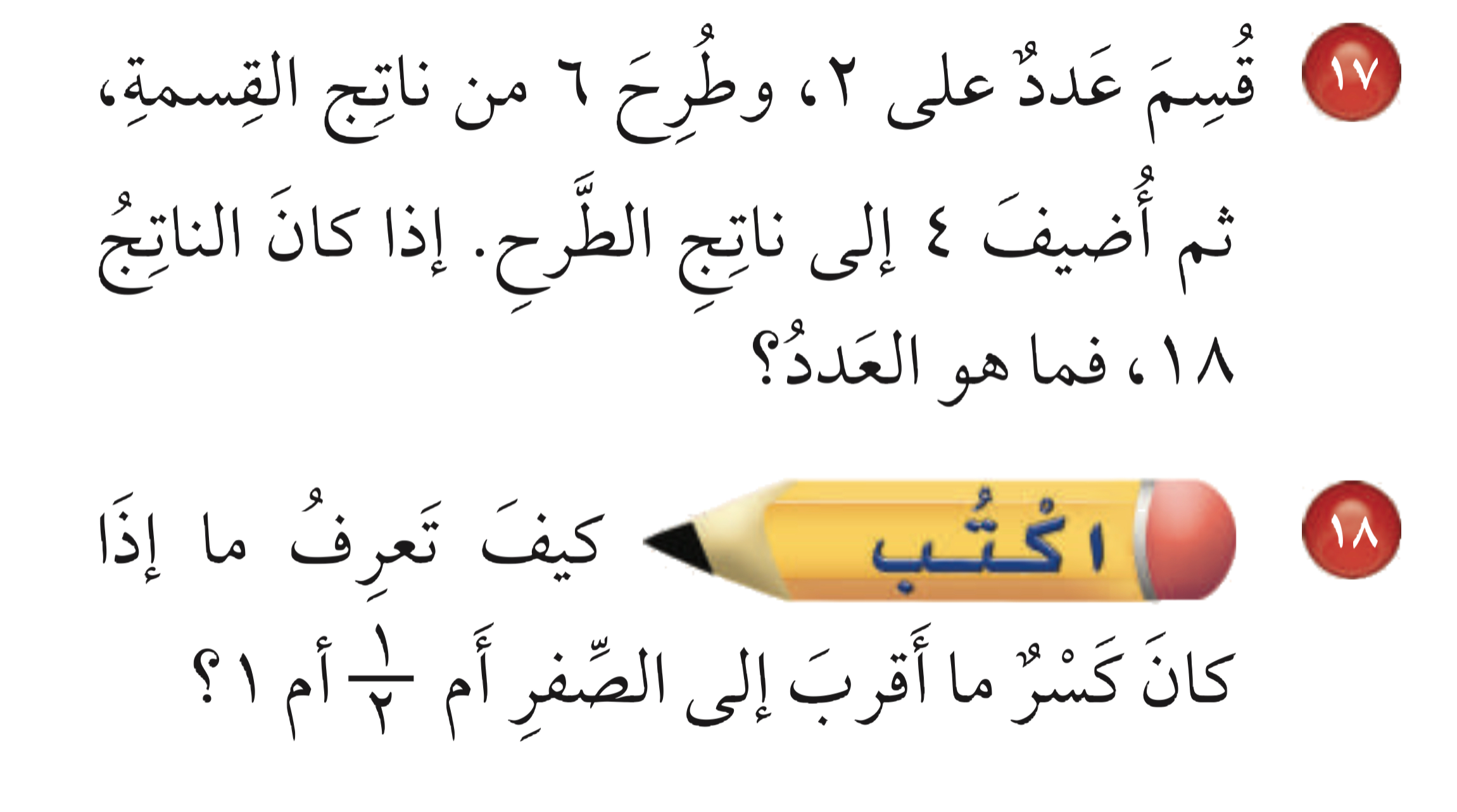 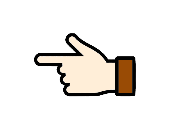 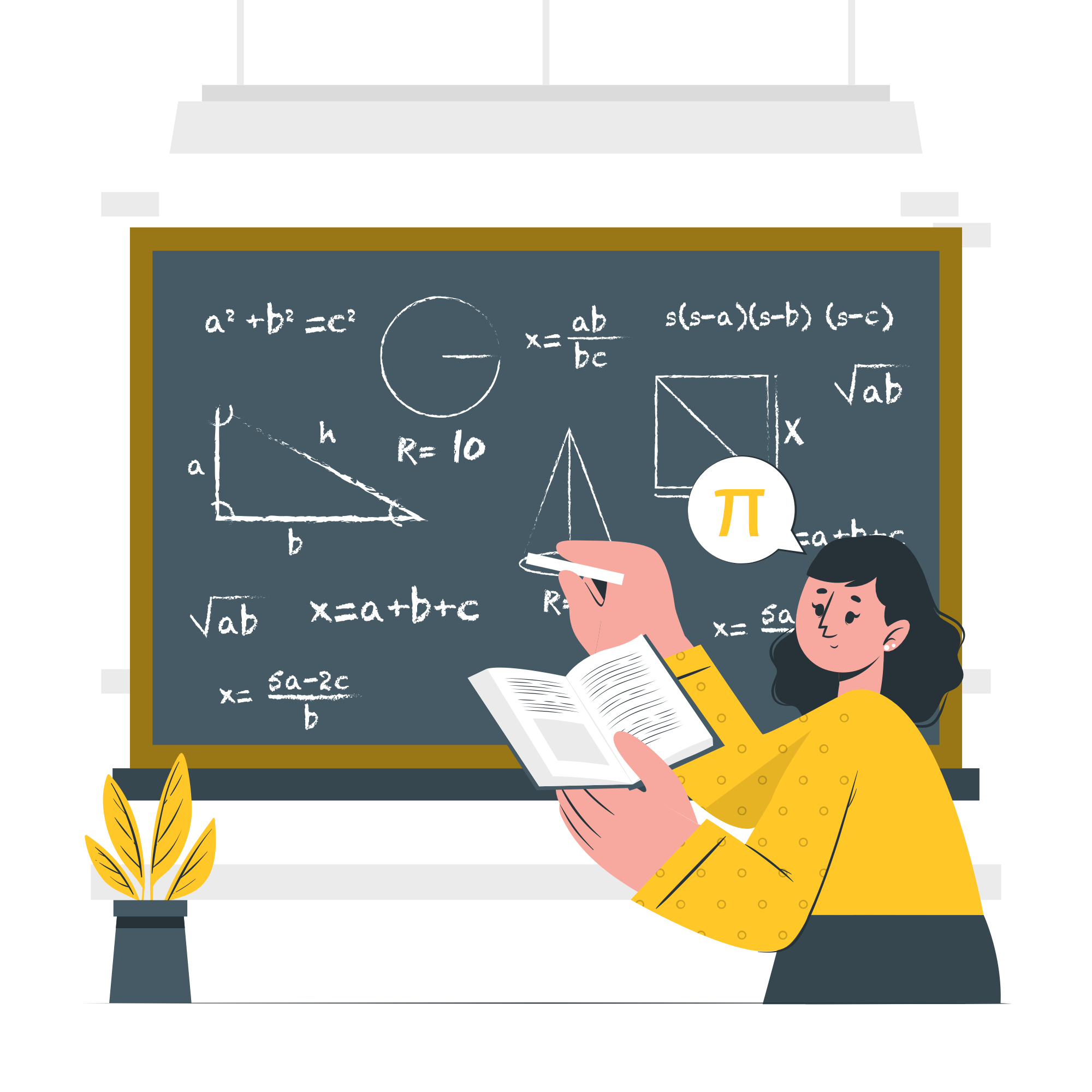 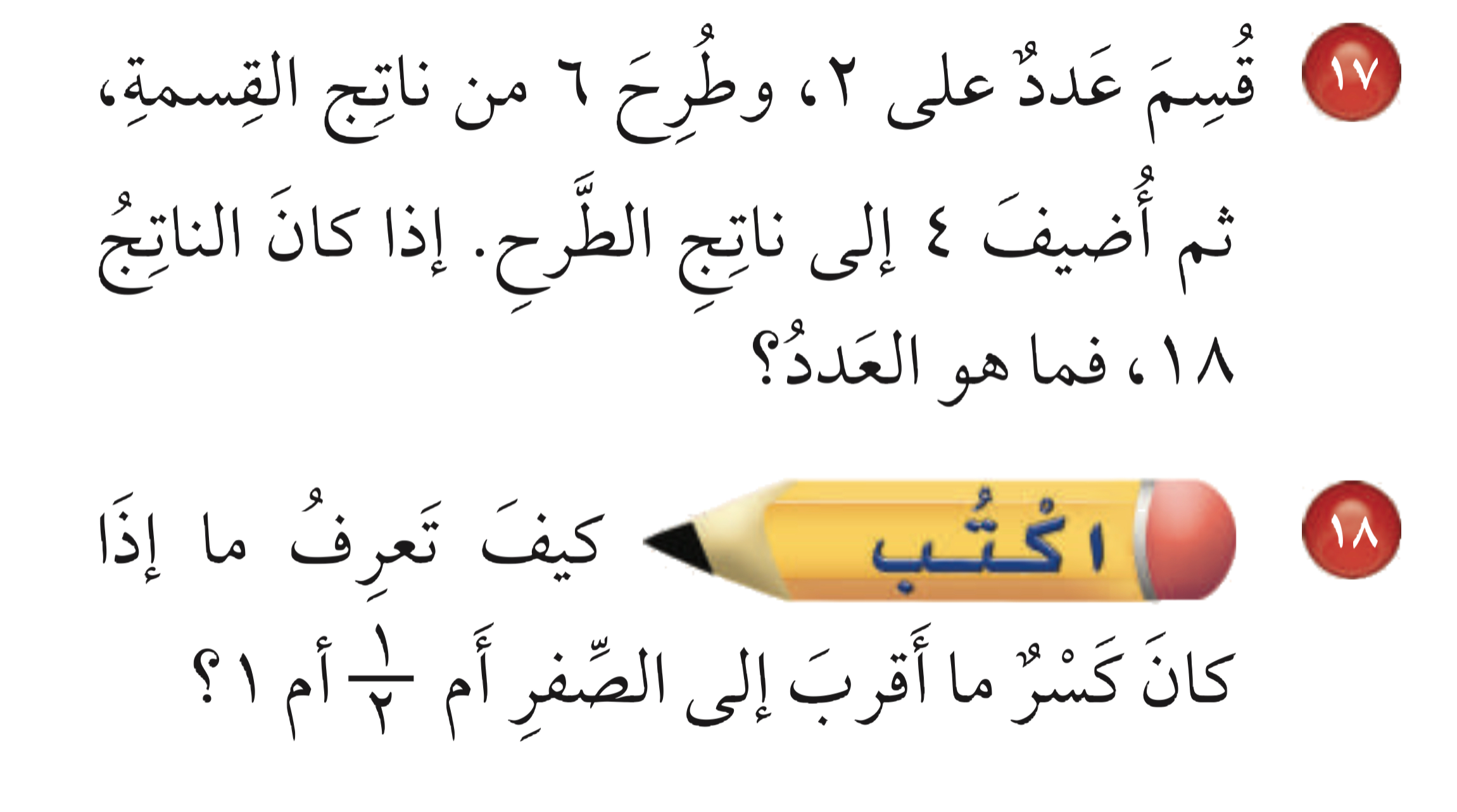 باستعمال الحل العكسي
١٨ - ٤ = ١٤
١٤ + ٦ = ٢٠
٢٠  × ٢ = ٤٠
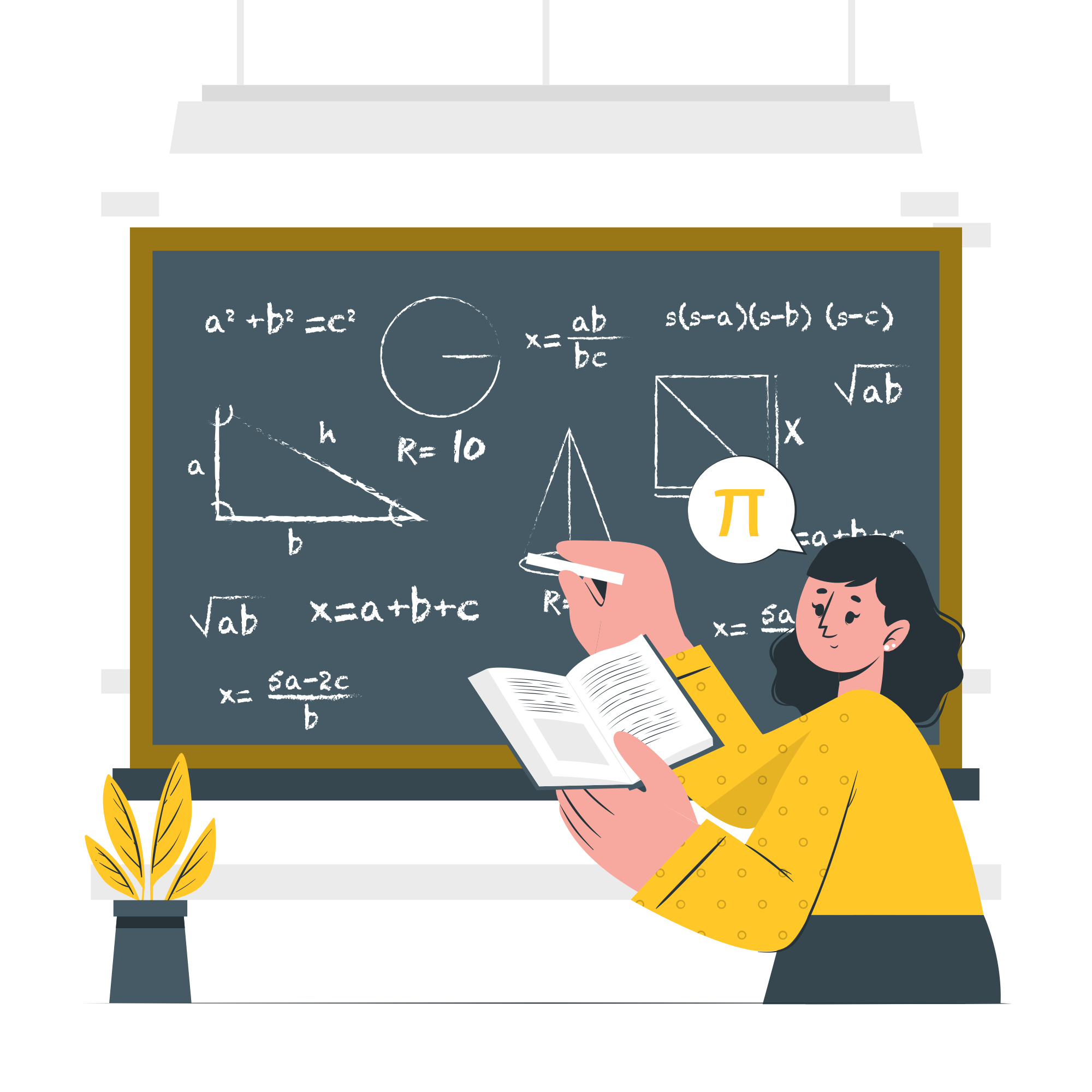 العدد هو ٤٠
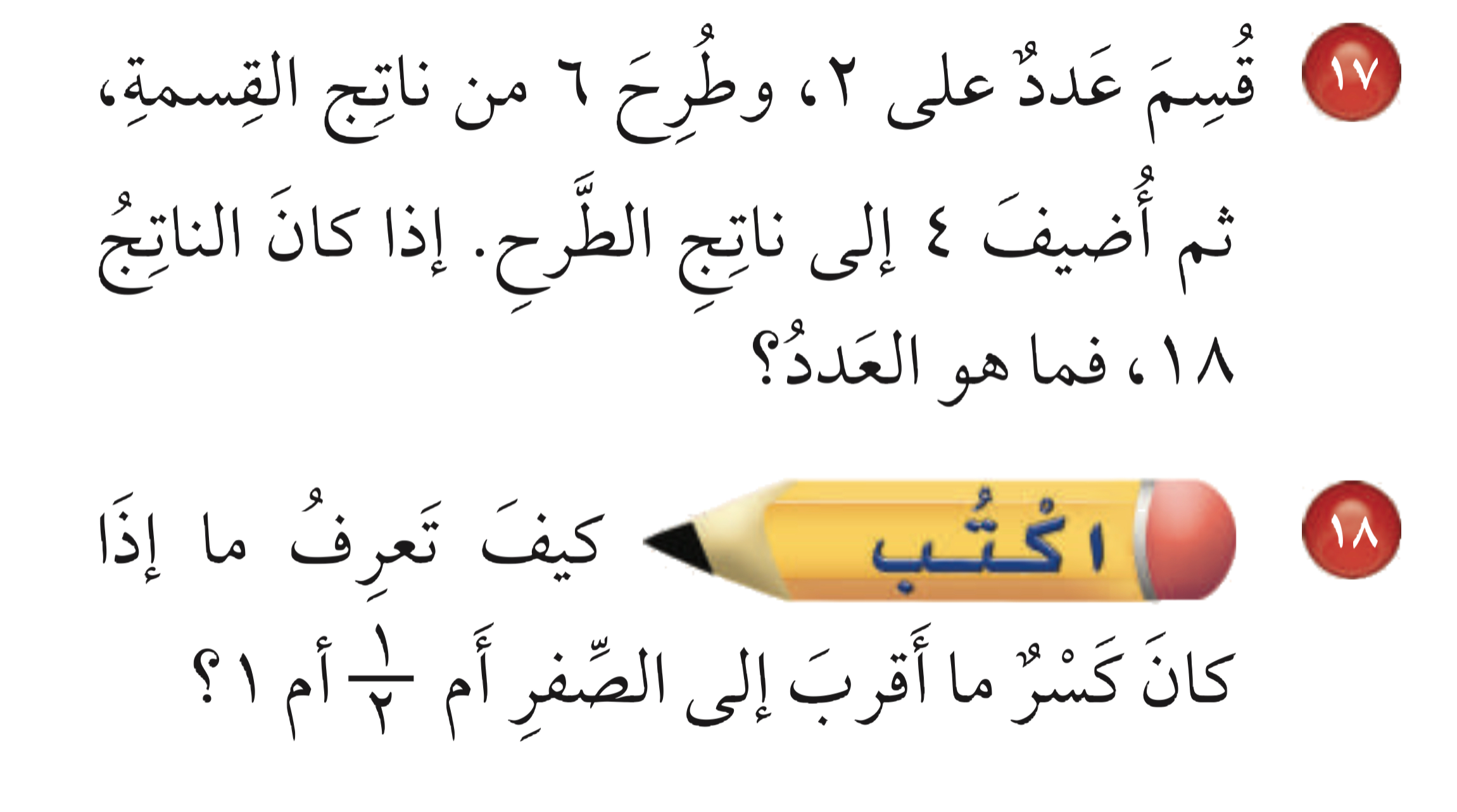 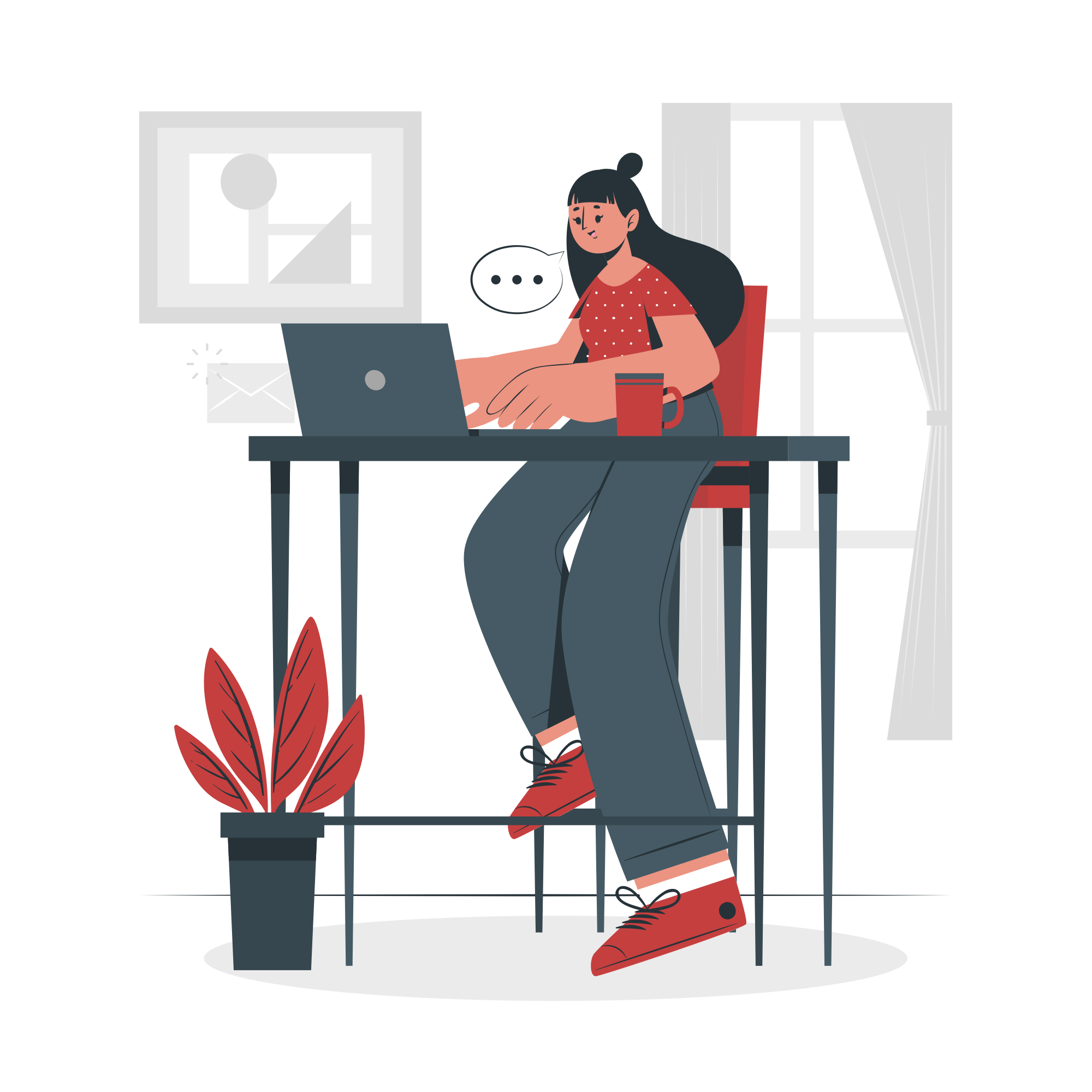 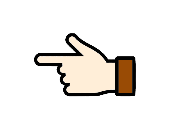 ١
أقرب إلى
إذا البسط يساوي نصف المقام تقريباً
٢
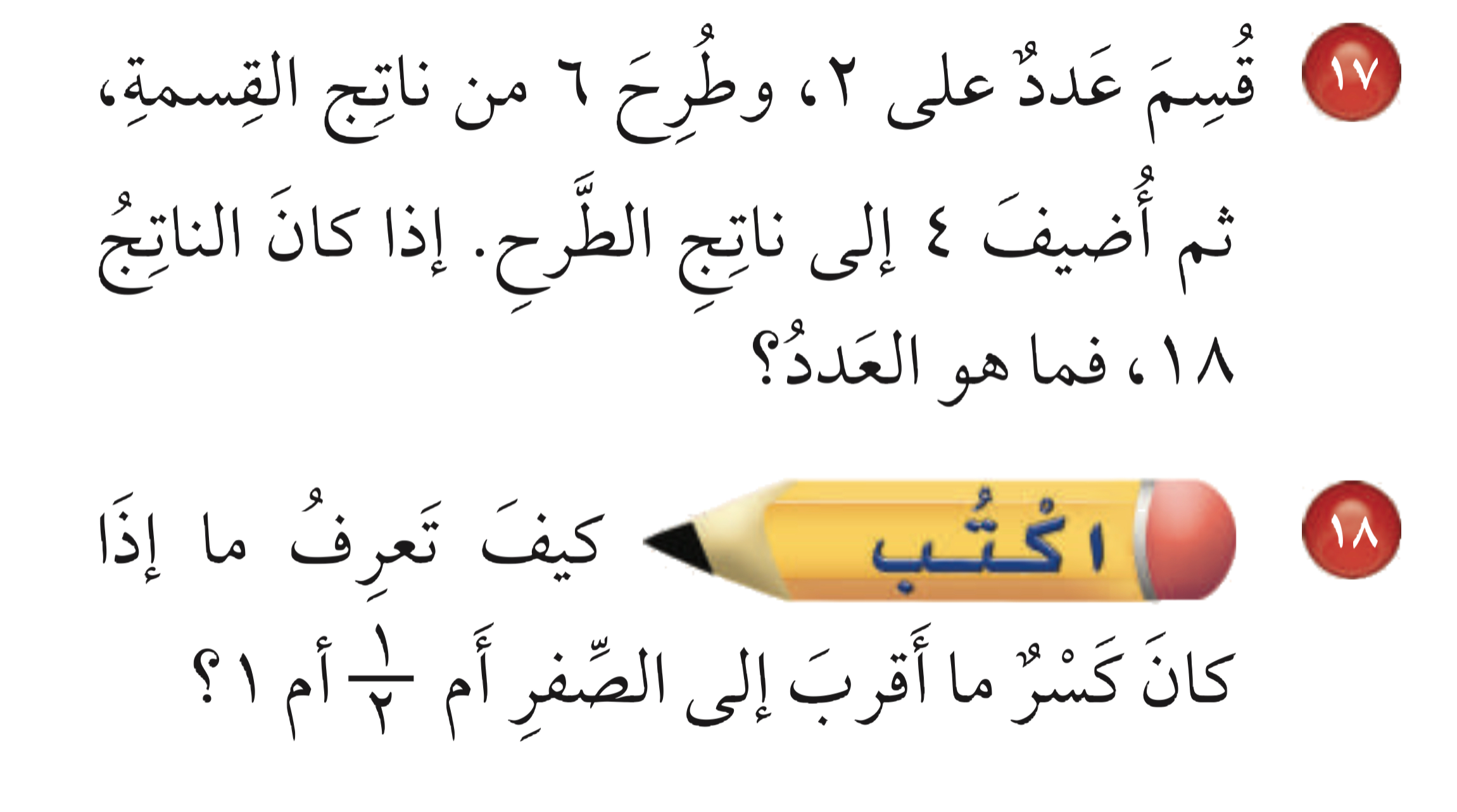 بمقارنة البسط والمقام
أقرب إلى صفر إذا البسط أصغر من المقام بكثير
أقرب إلى ١ إذا البسط قريب من المقام
أو عن طريق خط الأعداد
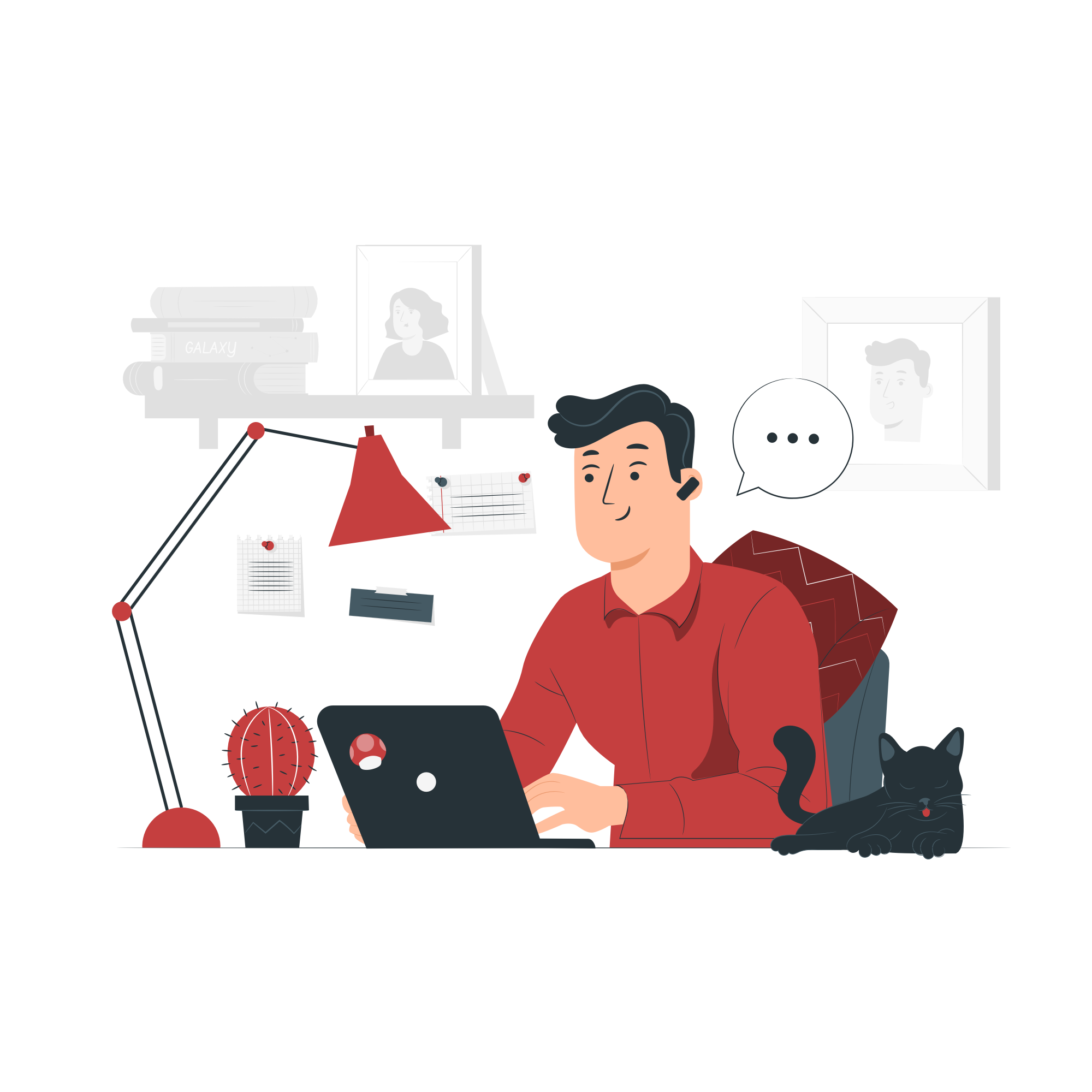